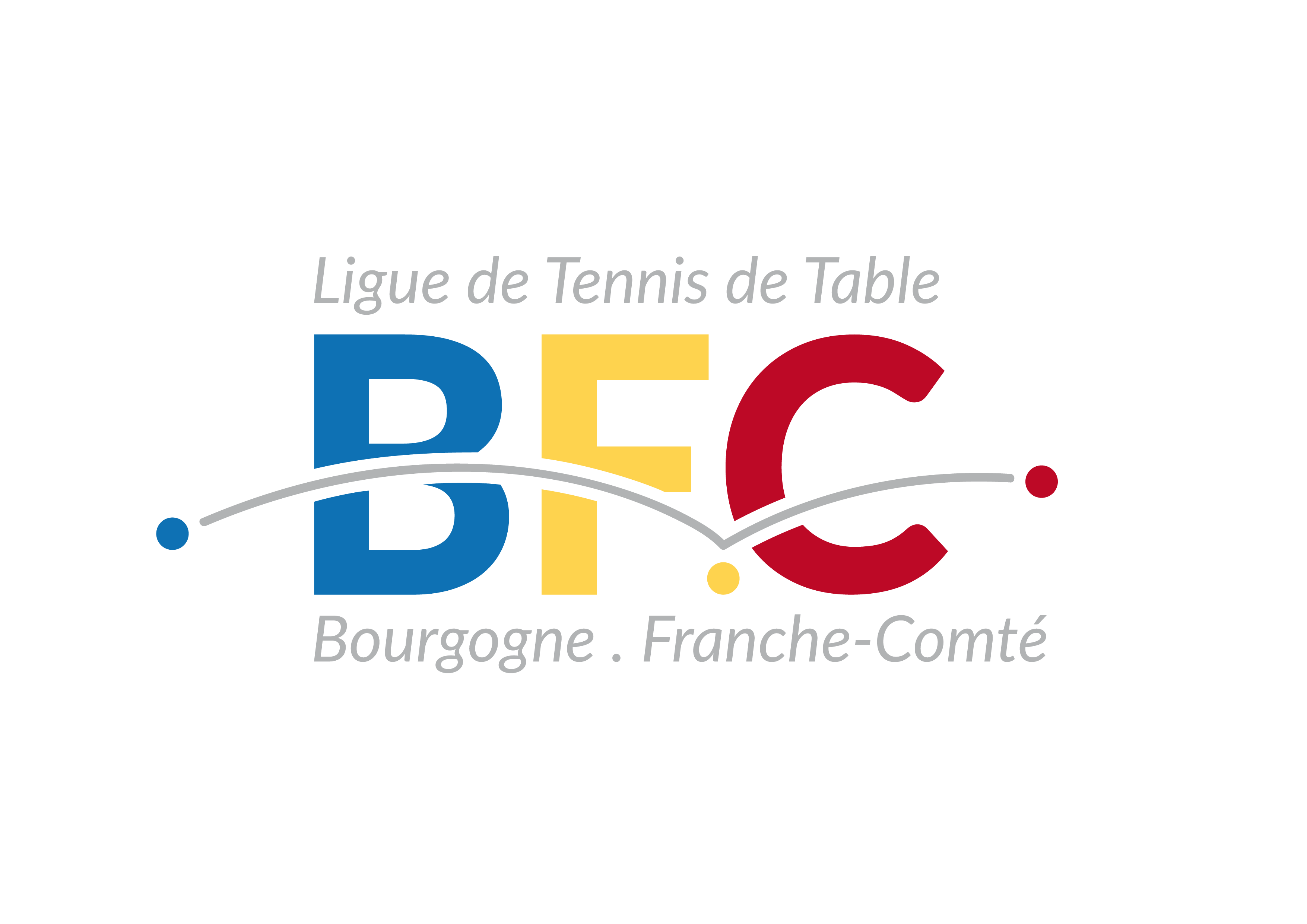 BILAN TECHNIQUE 21/22
PROJECTIONS 22/23
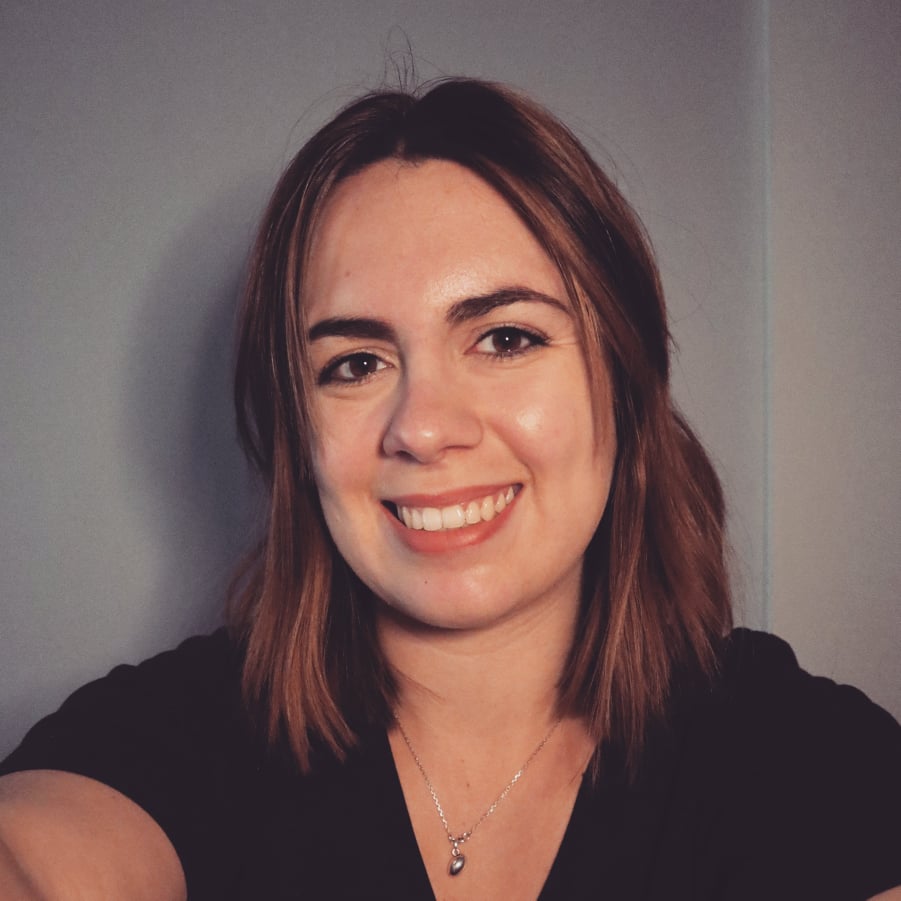 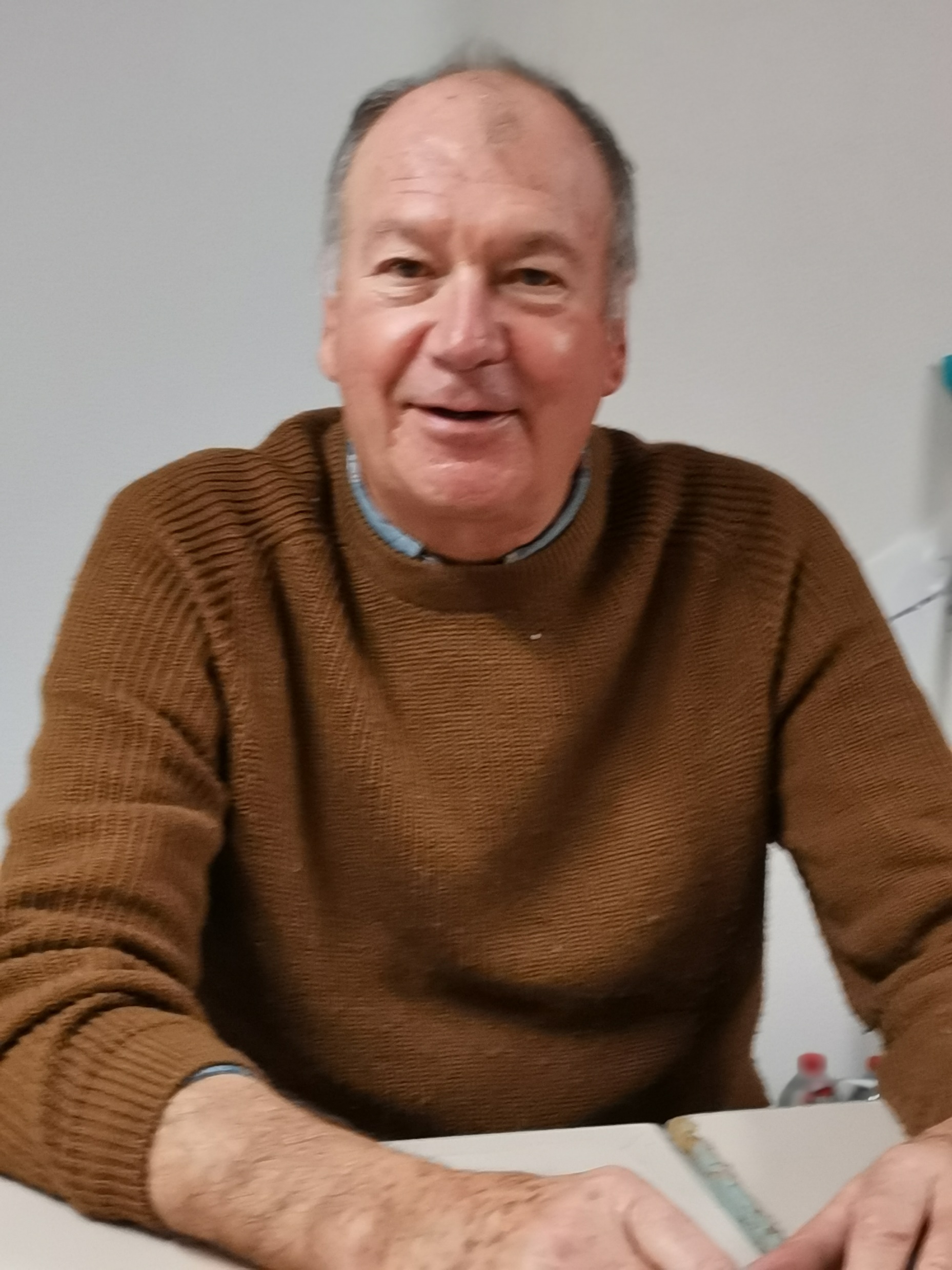 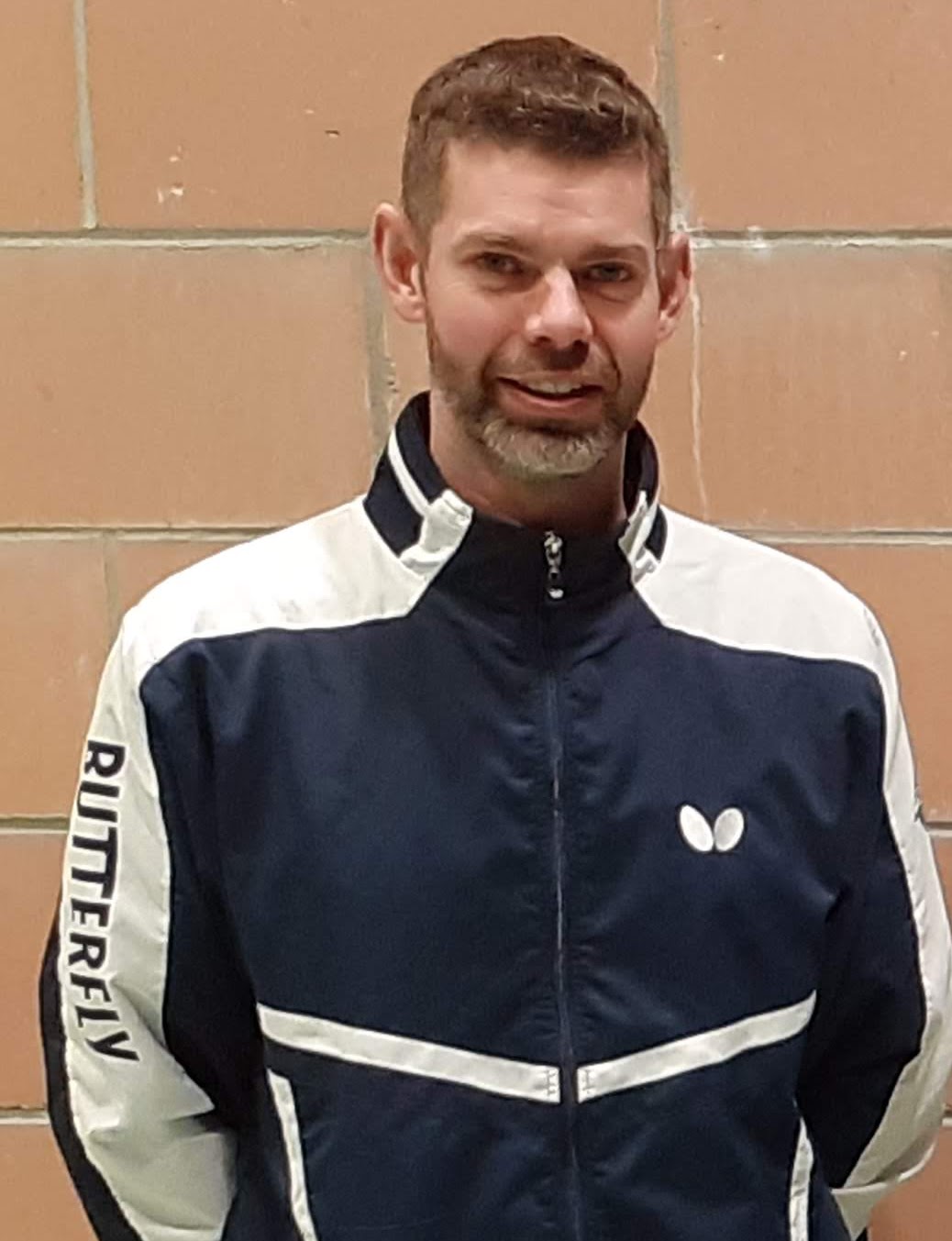 LBFCTT - 48 Bd de la Marne - 21000 DIJON
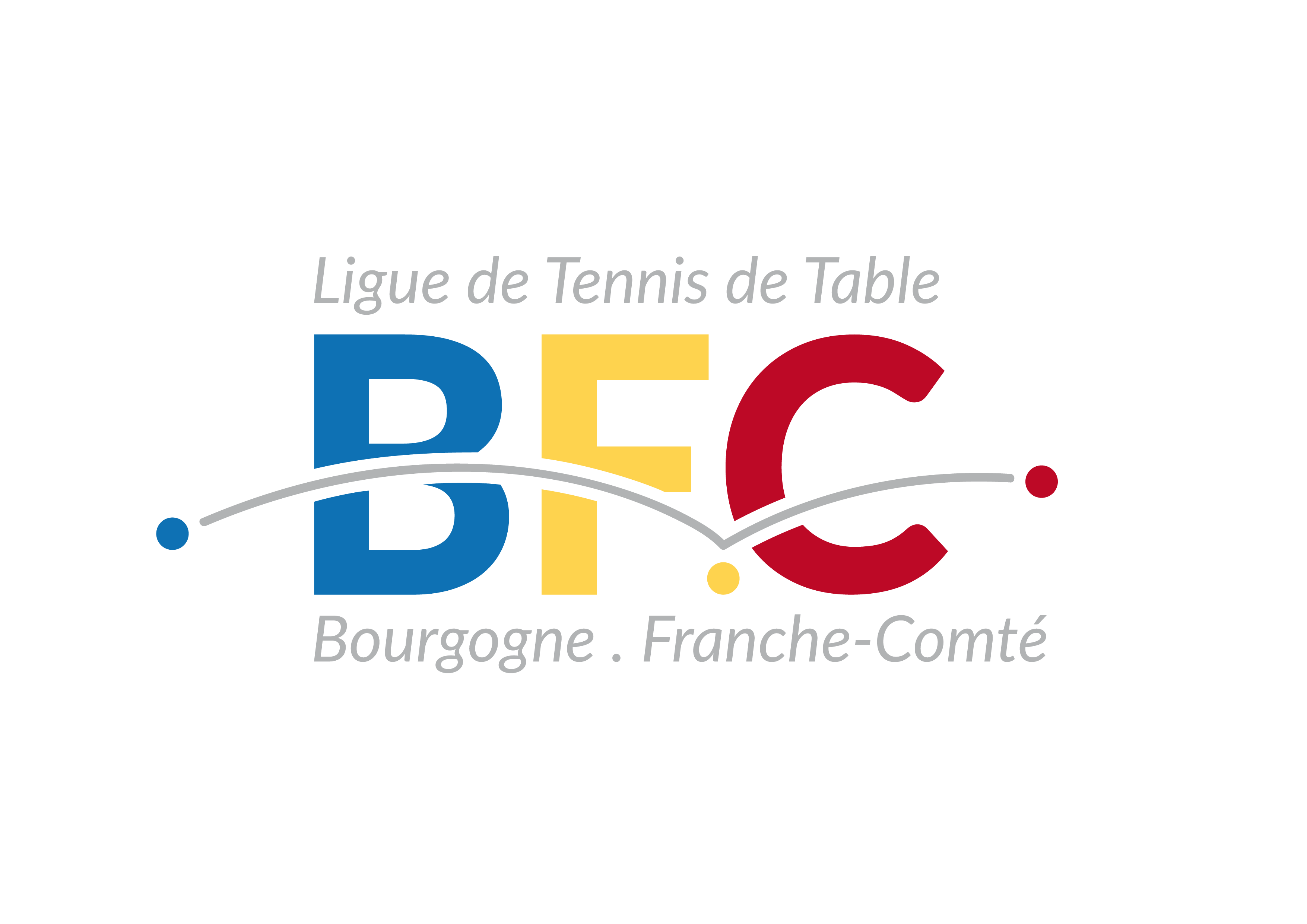 Formations
Formations Fédérales
Initiateur de club : 10 participants en Côte d’Or, 0 participant dans le Jura, 2 participants dans la Nièvre, 5 participants en Haute-Saône, 0 participant en Saône-et-Loire
Animateur Fédéral : pas de formation proposée par la Ligue en 2021/2022
Entraîneur Fédéral : 4 participants dont 3 ont passé l’examen et l’ont réussi

Formations Régionales
Pas de formations proposées lors de la saison 2021/2022
Ping 4/7 ans sera proposée cette saison
LBFCTT - 48 Bd de la Marne - 21000 DIJON
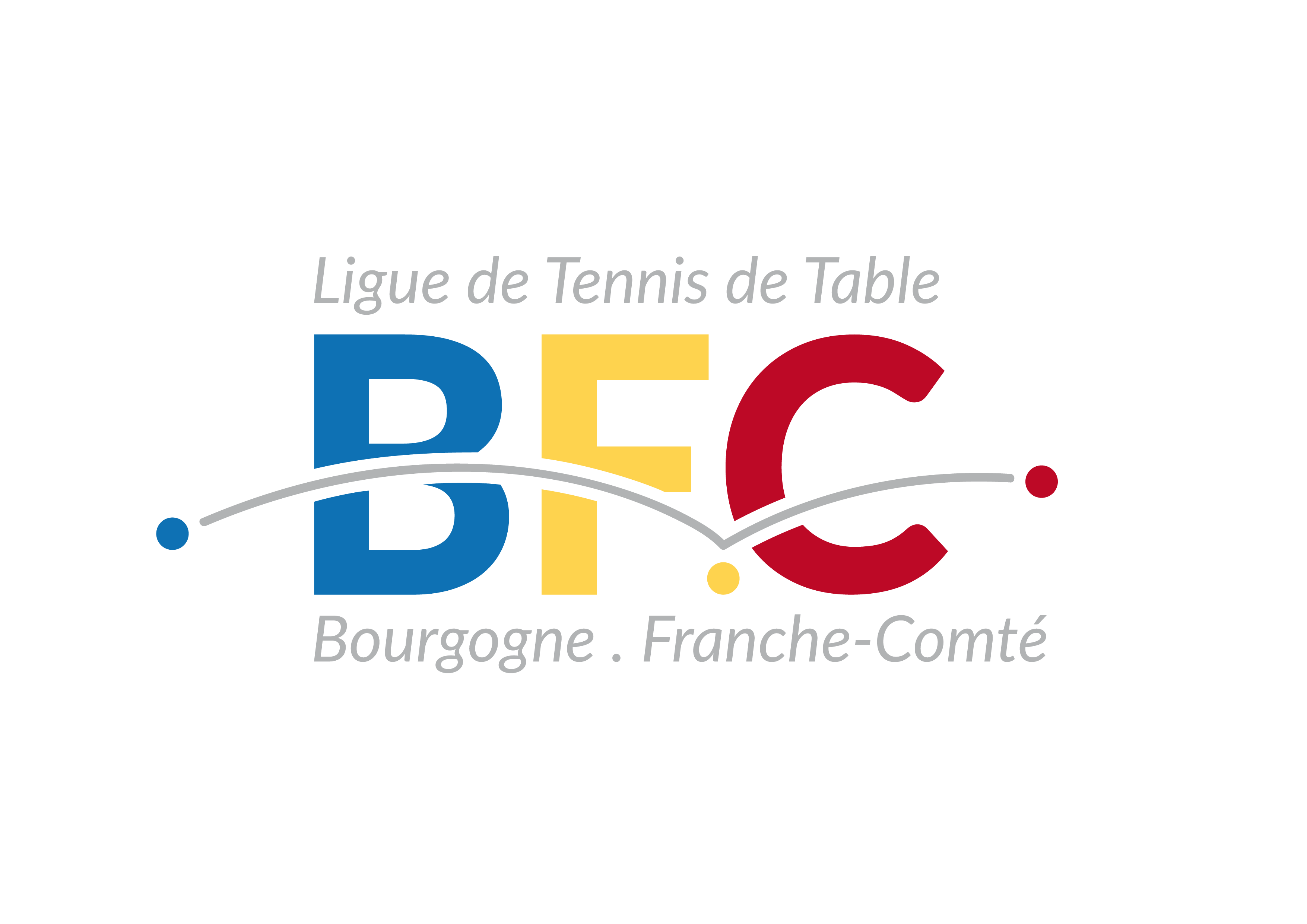 Développement
Mener une enquête à destination des clubs  accompagnement en fonction de vos besoins
Handisport
7 clubs en BFC ont eu la double affiliation FFTT-FFH
Organisation des Titres Régionaux Handisport  4 joueurs
Elaboration en cours d’une convention de partenariat avec le Comité Régional Handisport
Sport adapté
Volonté de mettre en place une convention de partenariat avec le Comité Régional de Sport Adapté
LBFCTT - 48 Bd de la Marne - 21000 DIJON
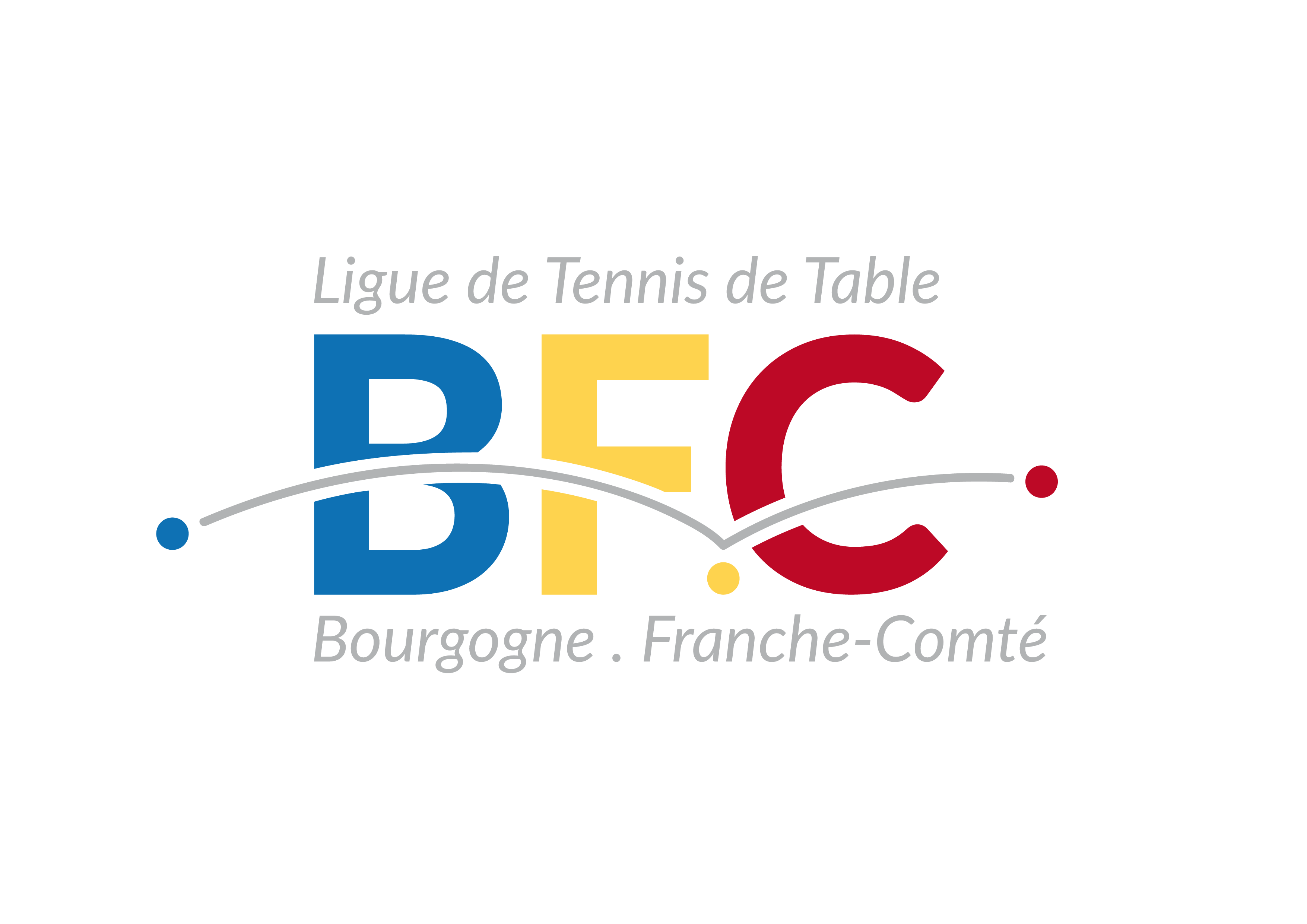 Pôle Espoir/Régional 2021/2022
LBFCTT - 48 Bd de la Marne - 21000 DIJON
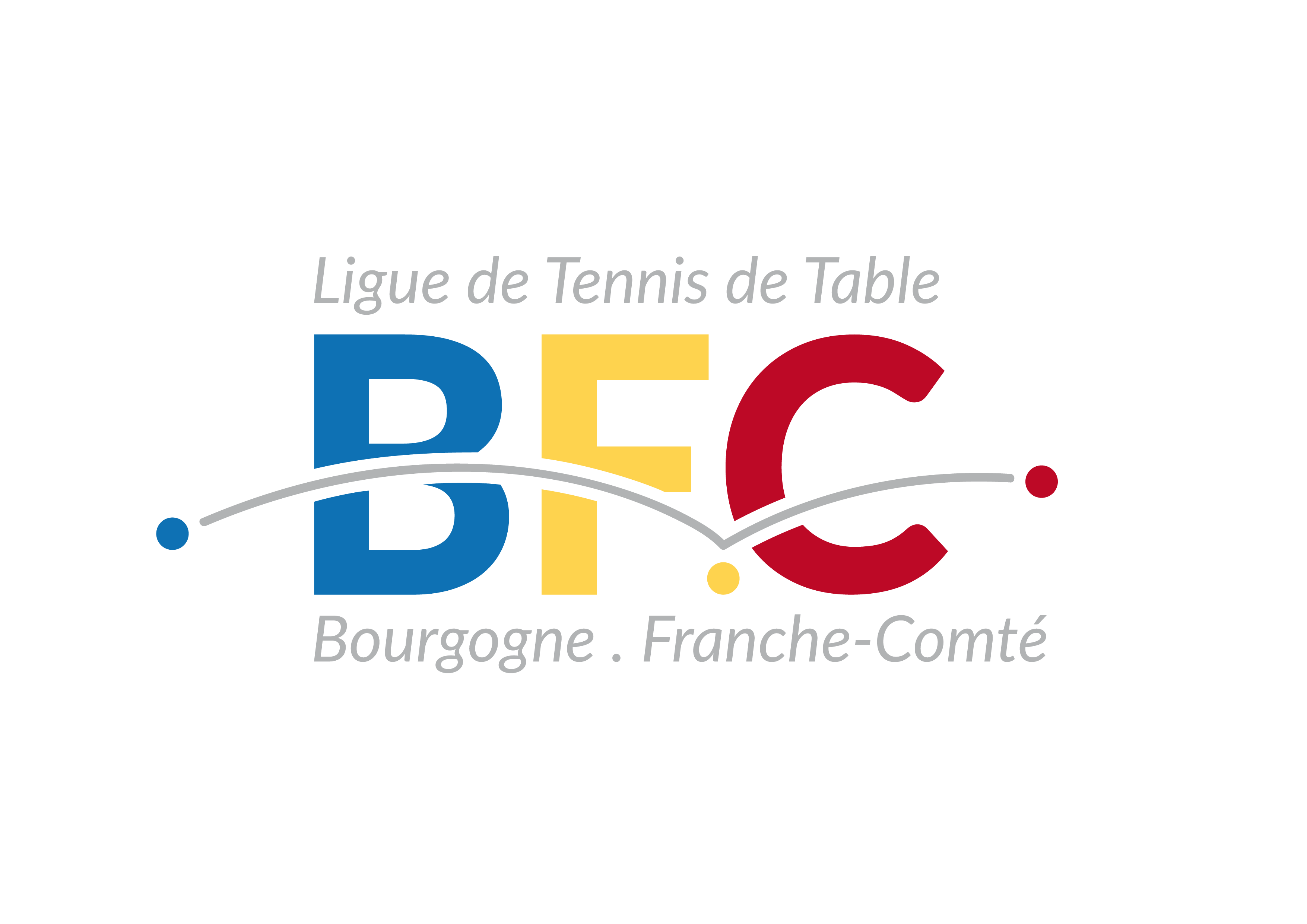 Pôle Espoir/Régional 2022/2023
LBFCTT - 48 Bd de la Marne - 21000 DIJON
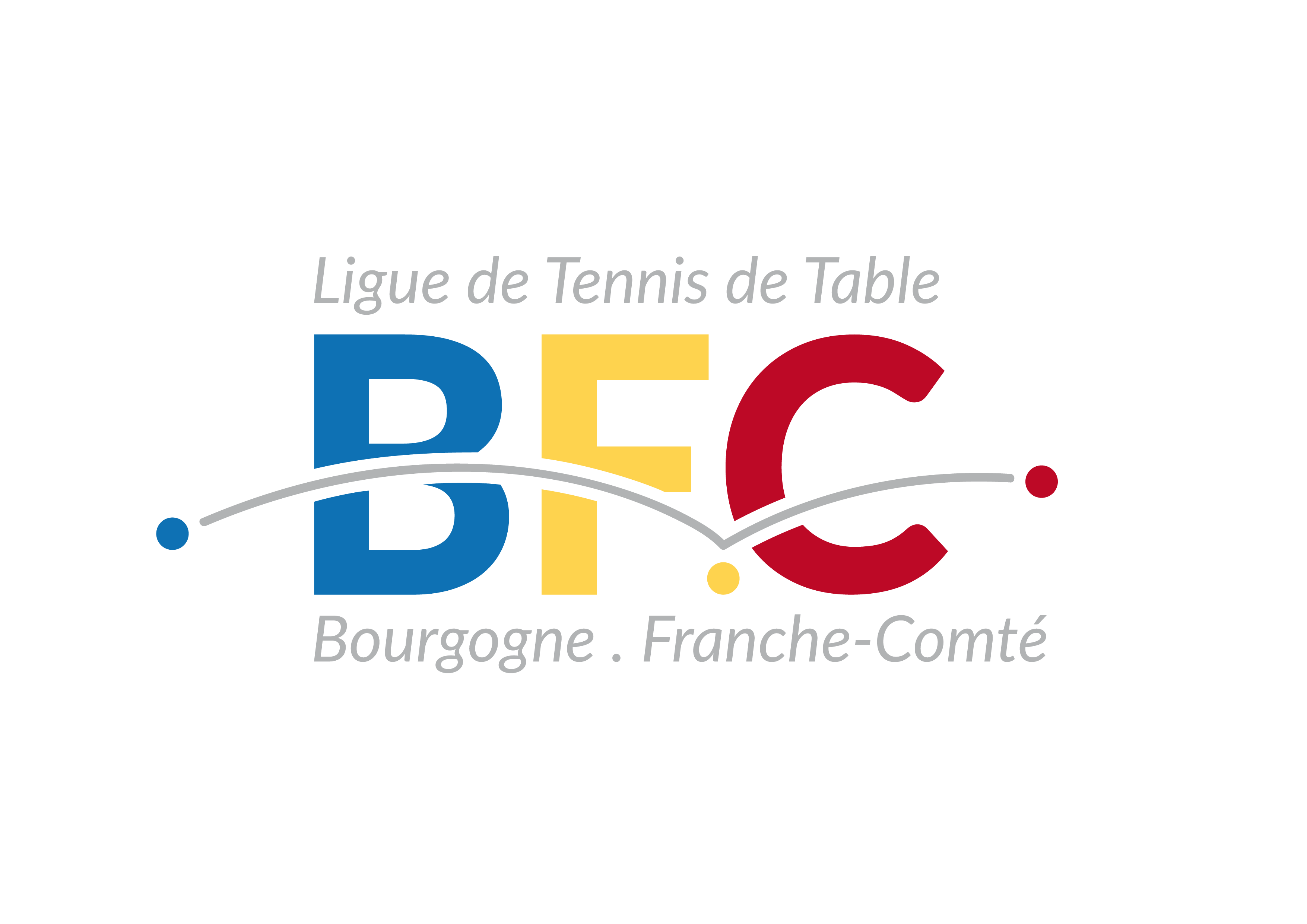 Stages régionaux
Stages à Lons et Mâcon à chaque vacances scolaires
Juillet (Cadres : Florent , Yannick) du 8 au 10 juillet
Août (Cadres : Matthieu, Yoann, Yannick) du 21 au 25 août
Toussaint (Cadres : Paul, Florent, Yannick) du 25 au 29 octobre
Noel (Cadres : Bertrand, Gang, Florent, Yannick) du 20 au 22 décembre
Hiver (Cadres : Cyril, Mickael, Antoine K. , Bertrand, Yannick) du 14 au 18 février
Avril ( Cadres : Matthieu , Bertrand, Yannick) du 18 au 22 avril
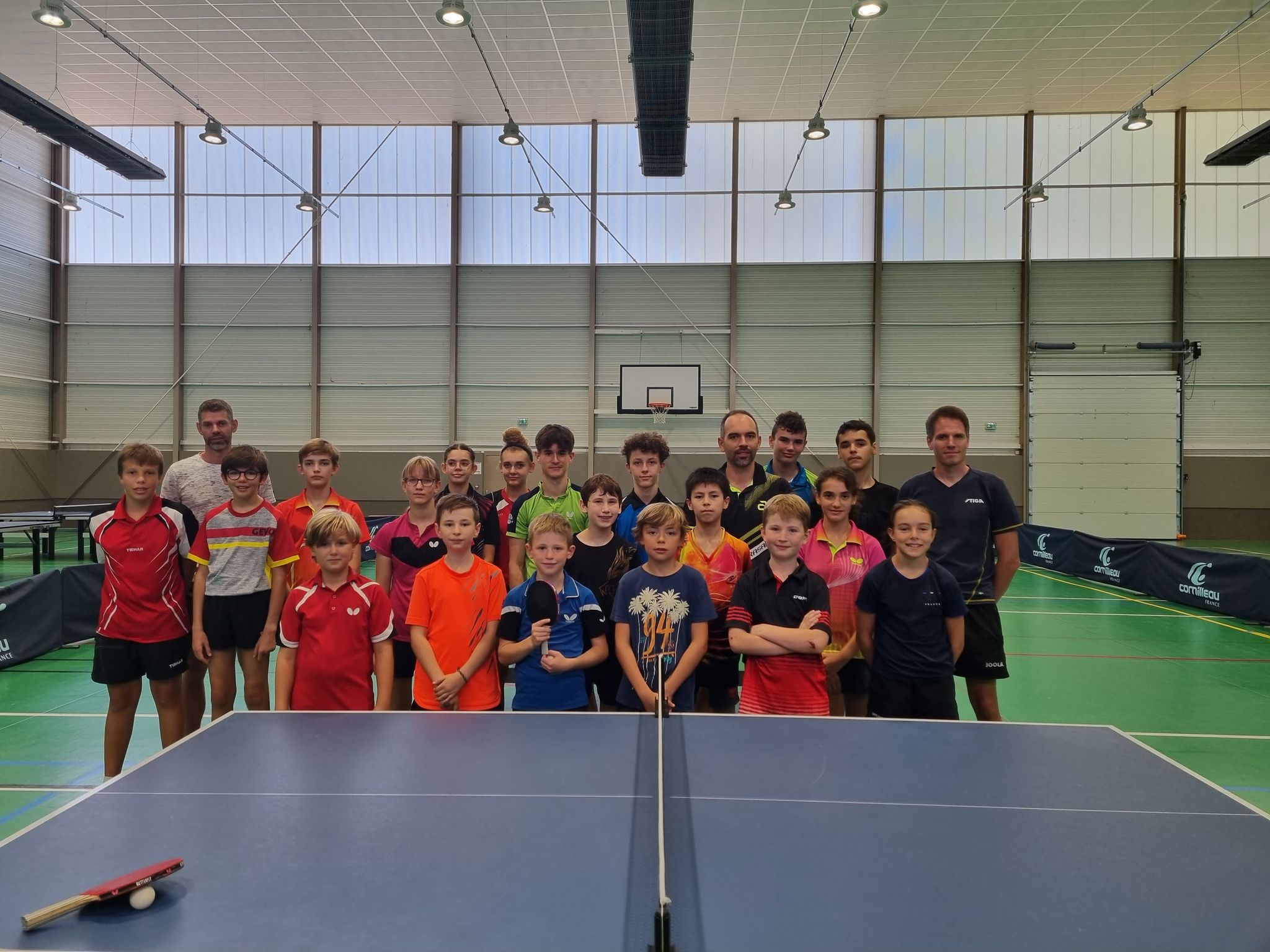 LBFCTT - 48 Bd de la Marne - 21000 DIJON
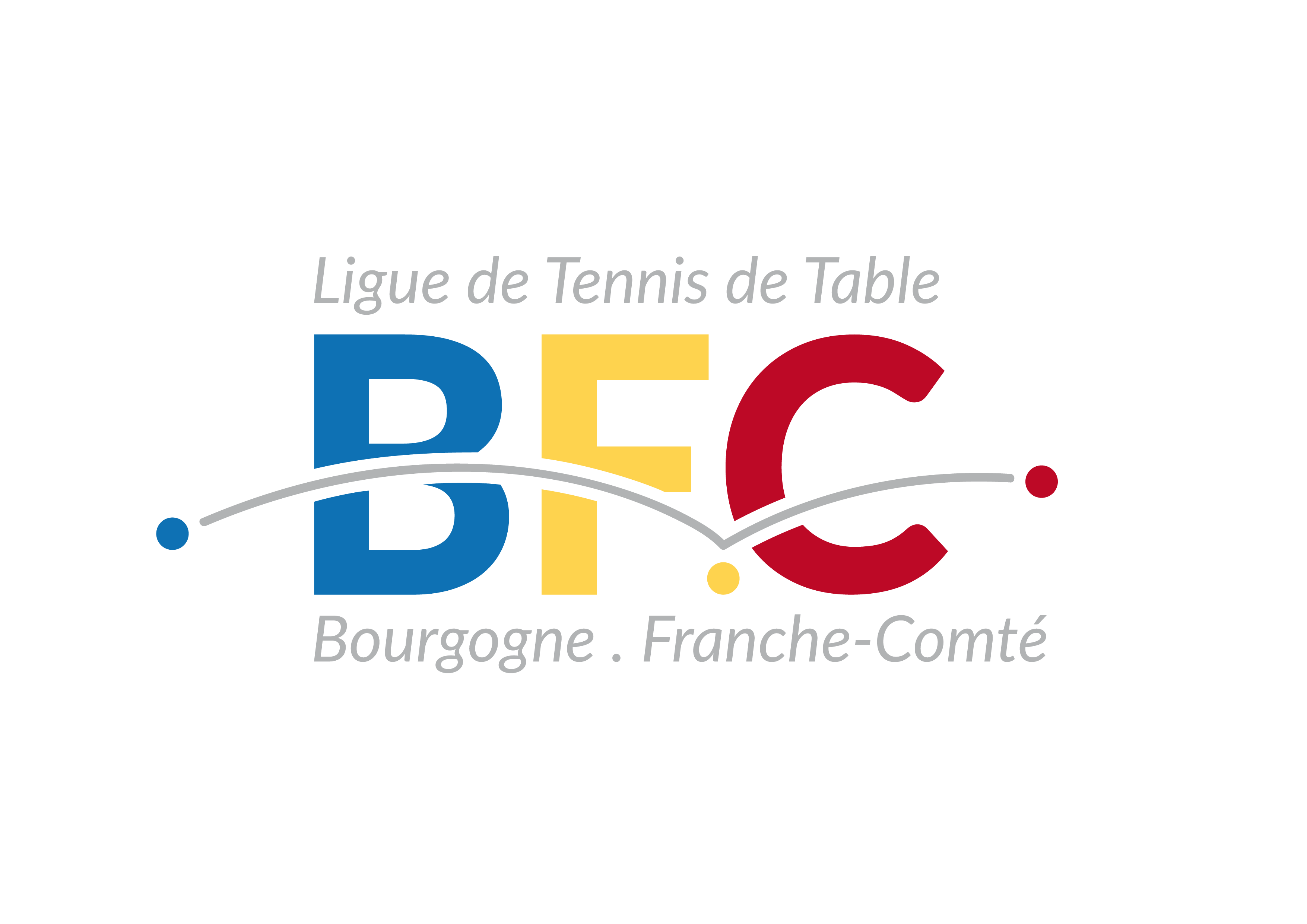 Compétitions
Internationaux Jeunes Grand-Est : les 18 et 19 décembre 2021 à Pont à Mousson
Coachs : Bertrand, Florent et Yannick
Joueurs : Marin (1) , Gabrielle (7), Lucie (18), Anton(13), Lorine(9), Martin(10), Edena(4), Gabriel M.(6), Clara(6)
Championnats de France des Régions : du 22 au 24 février à Béthune
-11G : Marin , Eliott, Anthonin, Gabriel    Coach : Matthieu           9ième
-13F : Lorine, Louise, Lucie, Célia.           Coach : Yannick          10ième 
-13G : Martin, Mathieu, Adrien, Charli     Coach : Florent             8ième
Arbitres : Depierre Mélodie et Bresson Séverine.
LBFCTT - 48 Bd de la Marne - 21000 DIJON
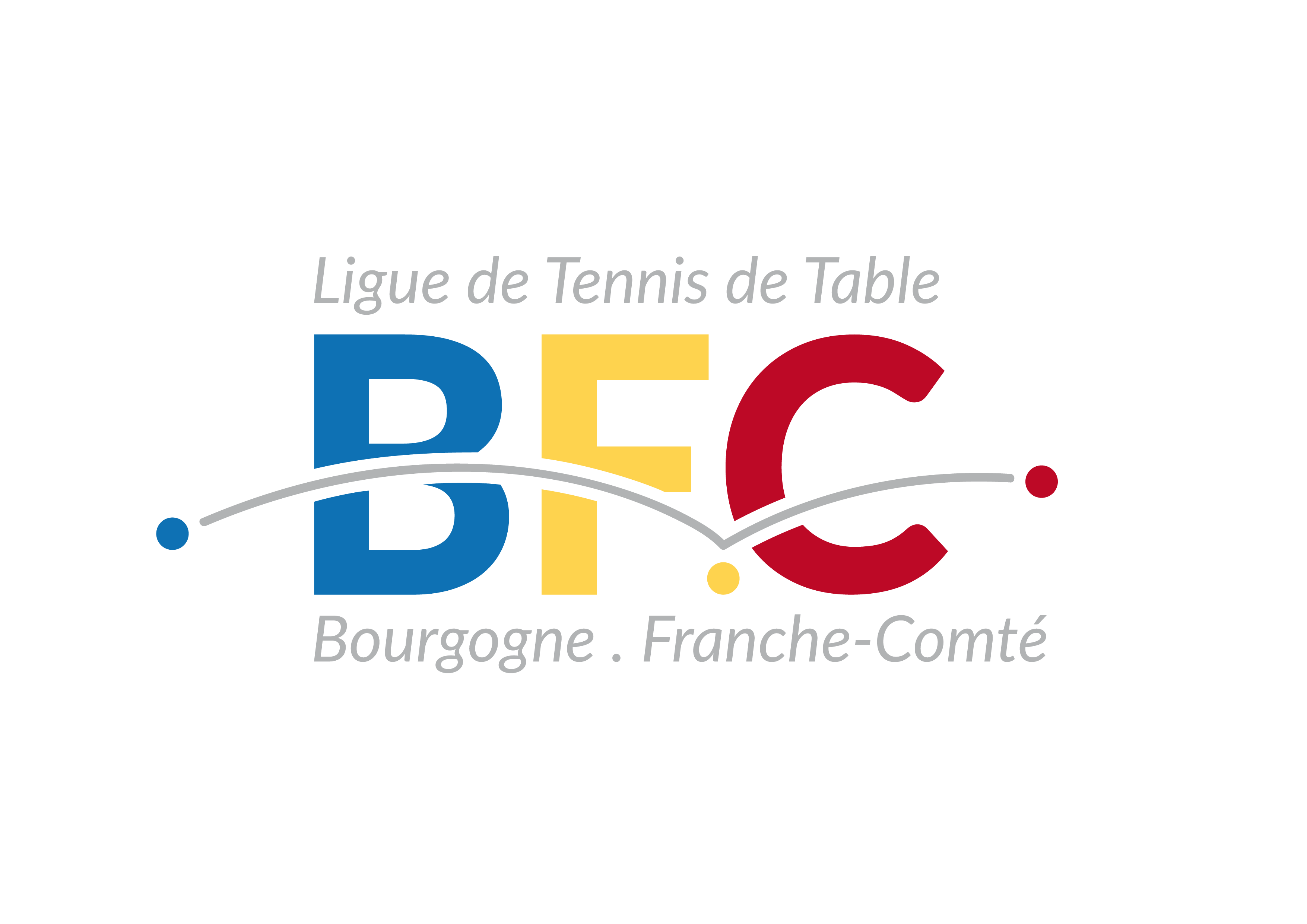 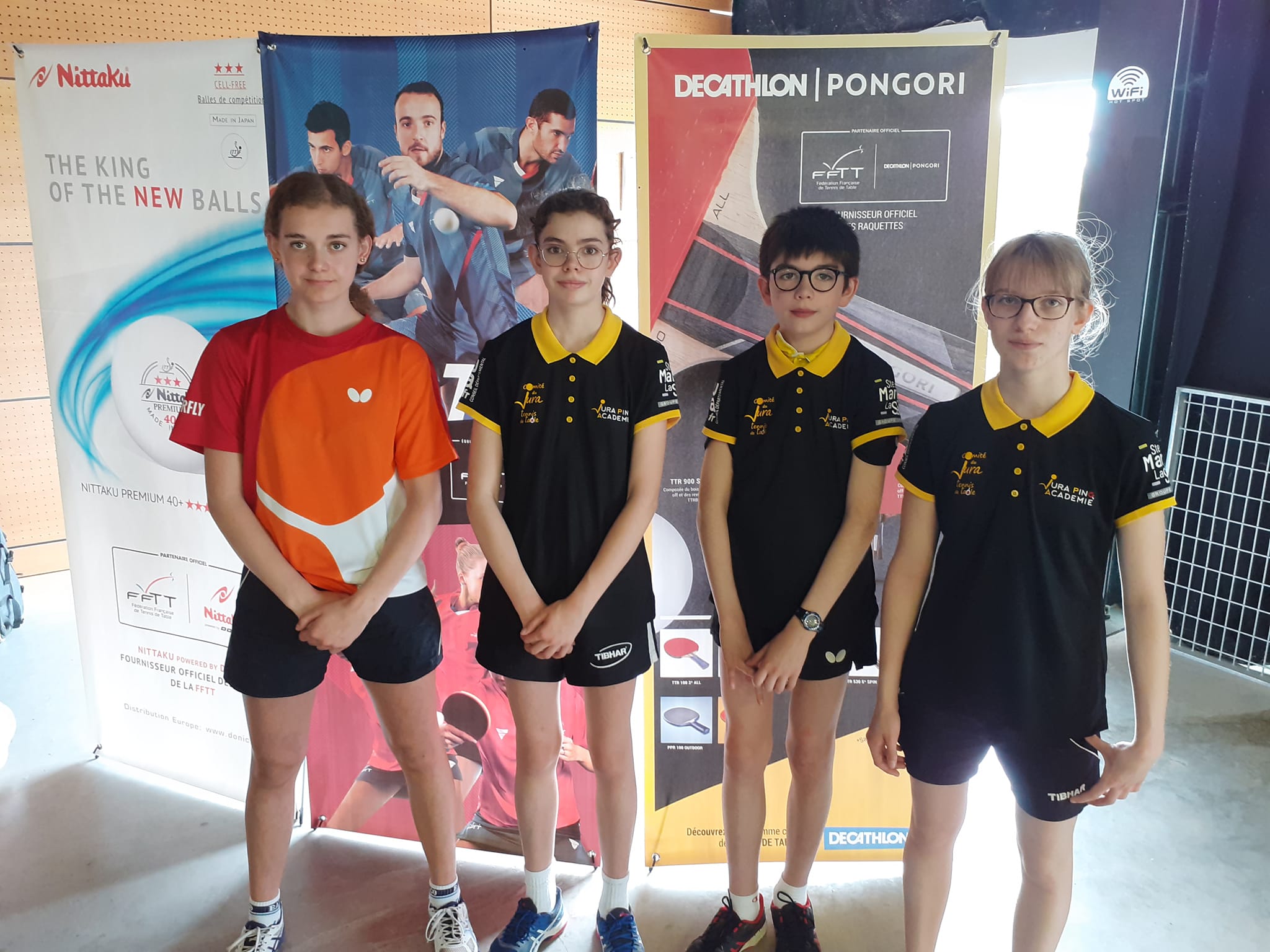 Compétitions
Championnats de France
à Boé : 
-13ans : Moyeux Matin (1/16), Lorine Marichy et Louise Jacquier (1/32), Marin Jean et Mathieu Chaumeron (Poule)
-18ans : Clara Jacquier et Cécilia Dehan (1/16), Reda Nemras (Poule)
à Joué les Tours :
-11ans : Marin Jean (¼ en simple et double), Eliott Kuttzmann (1/32), Anthonin Tchaoussoff (poule), Gabrielle Faucogney, Yelena Amet , Leonie Jacquier (poule)
Yelena et Gabrielle (⅛ double)
-15 ans : Clara Jacquier (⅛ simple et ¼ double) , Lou Ann Bonnereau, Edena Prevot ,
 Charlotte Mallet (poule)
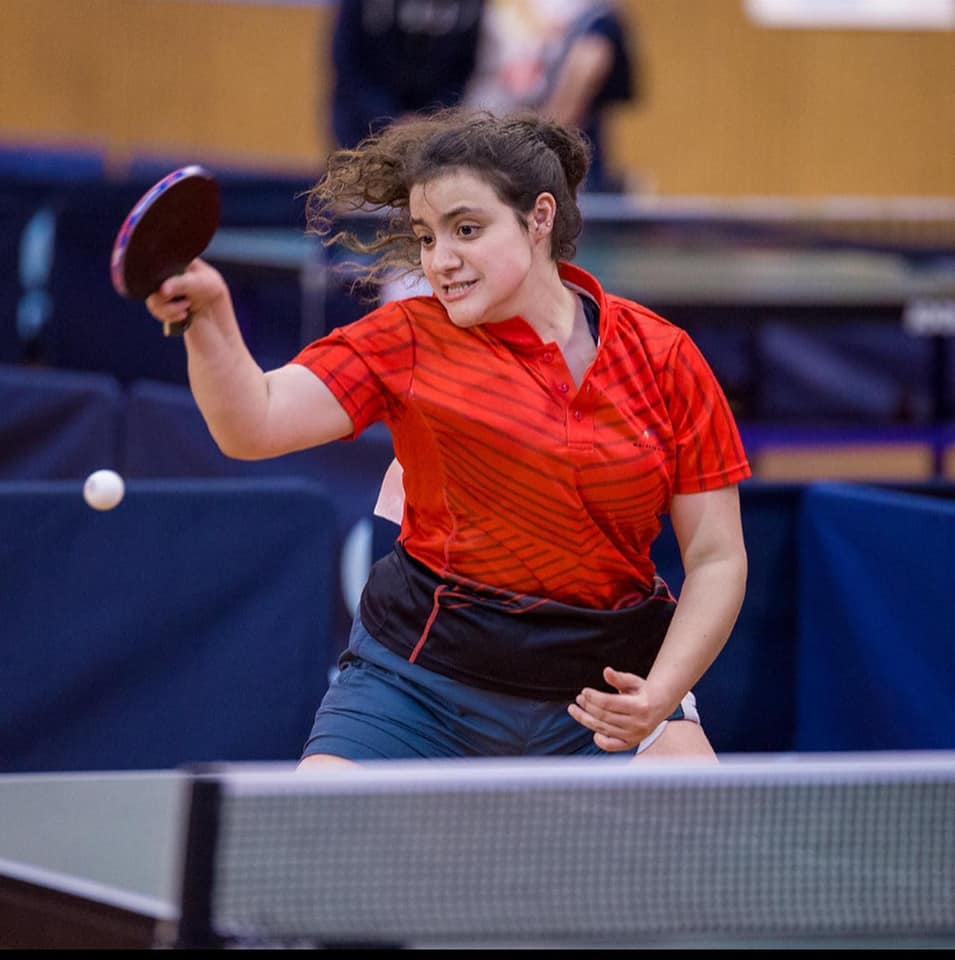 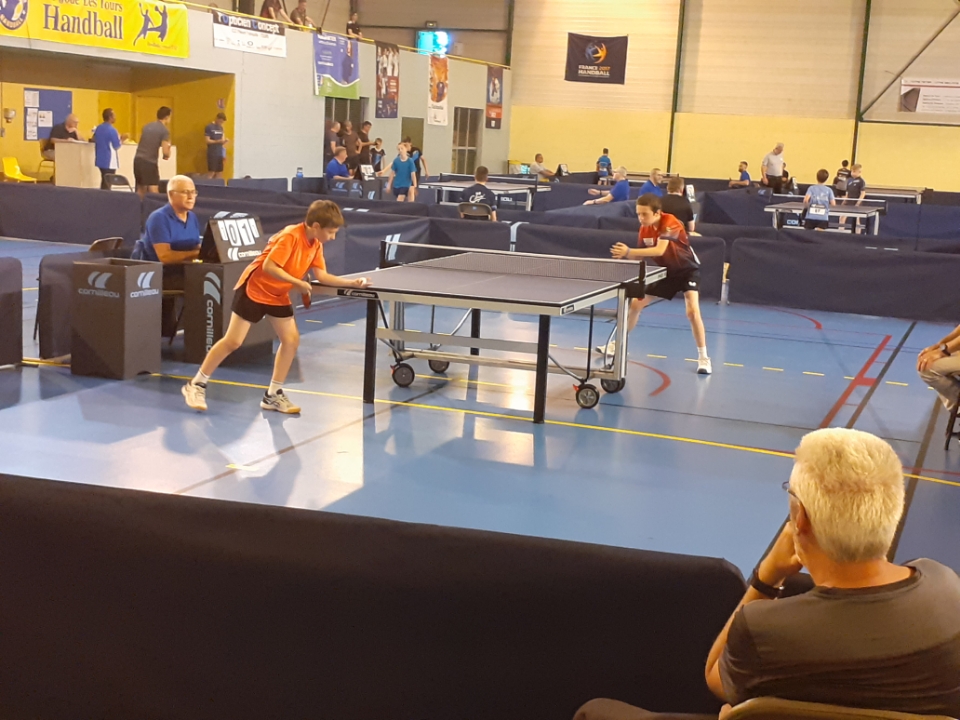 LBFCTT - 48 Bd de la Marne - 21000 DIJON
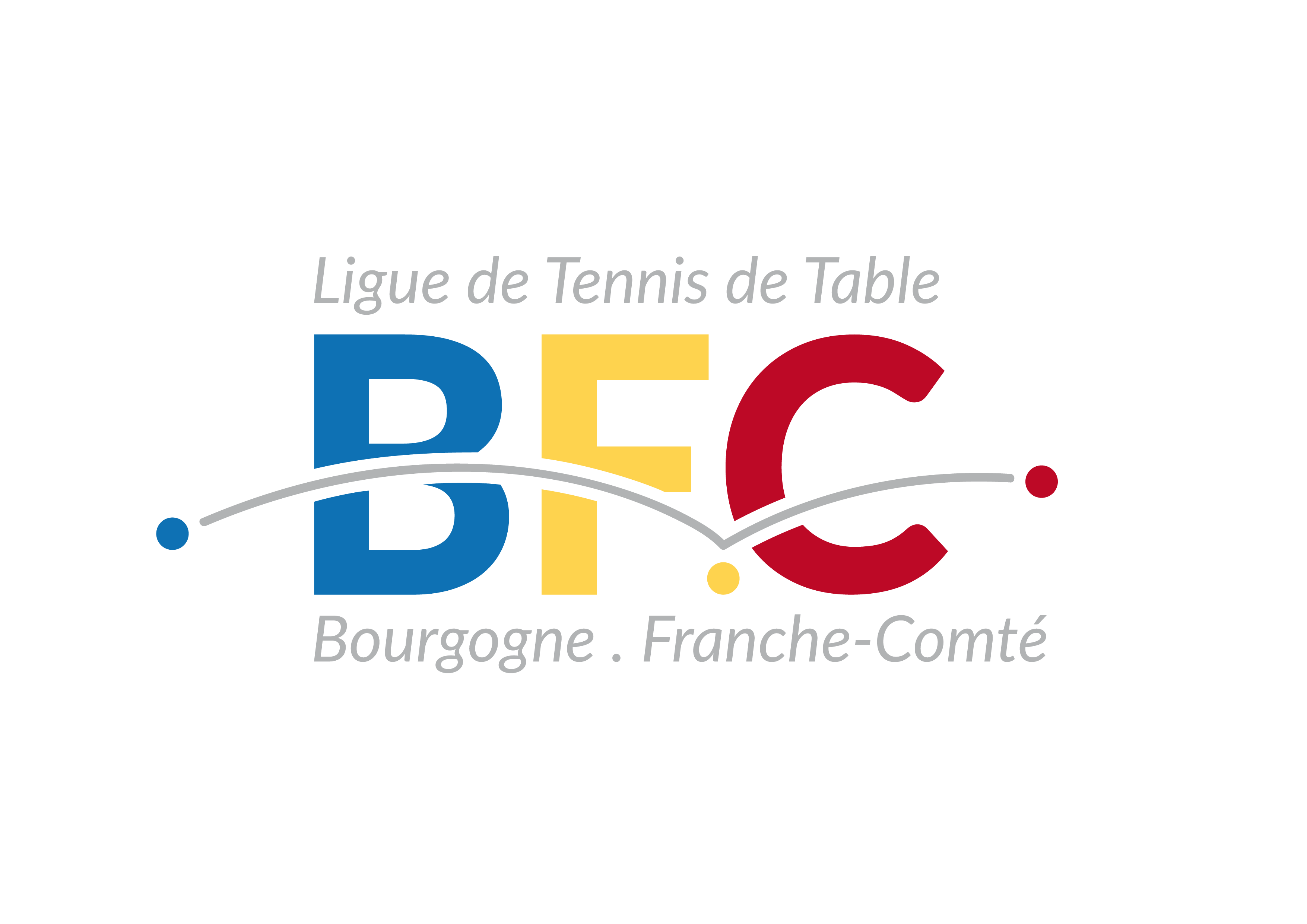 RECOMPENSES
LBFCTT - 48 Bd de la Marne - 21000 DIJON
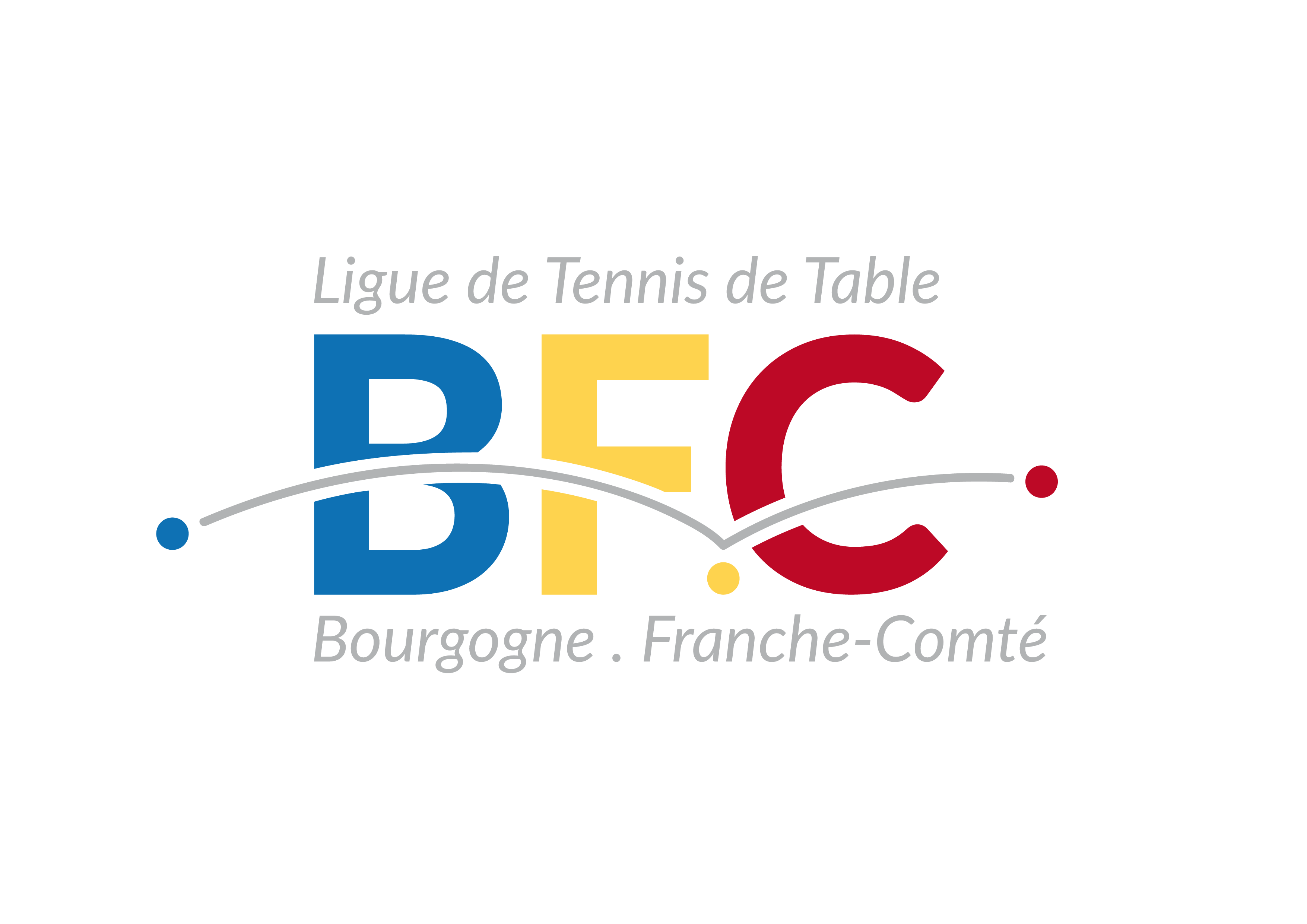 JEAN Marin
CL MARSANNAY Tennis de Table
Structure référente : CL Marsannay TT
Benjamin 1
LBFCTT - 48 Bd de la Marne - 21000 DIJON
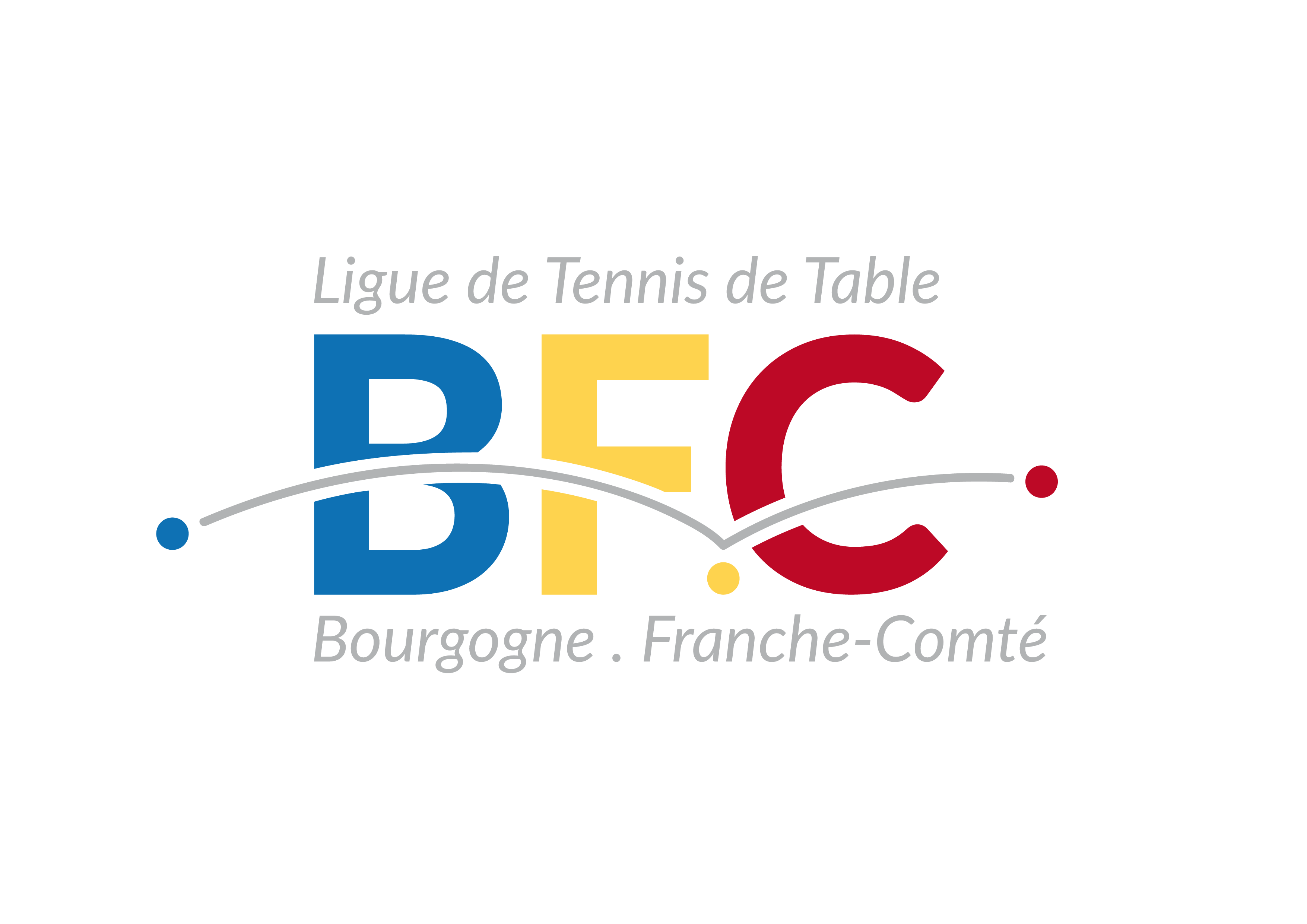 Principaux résultats
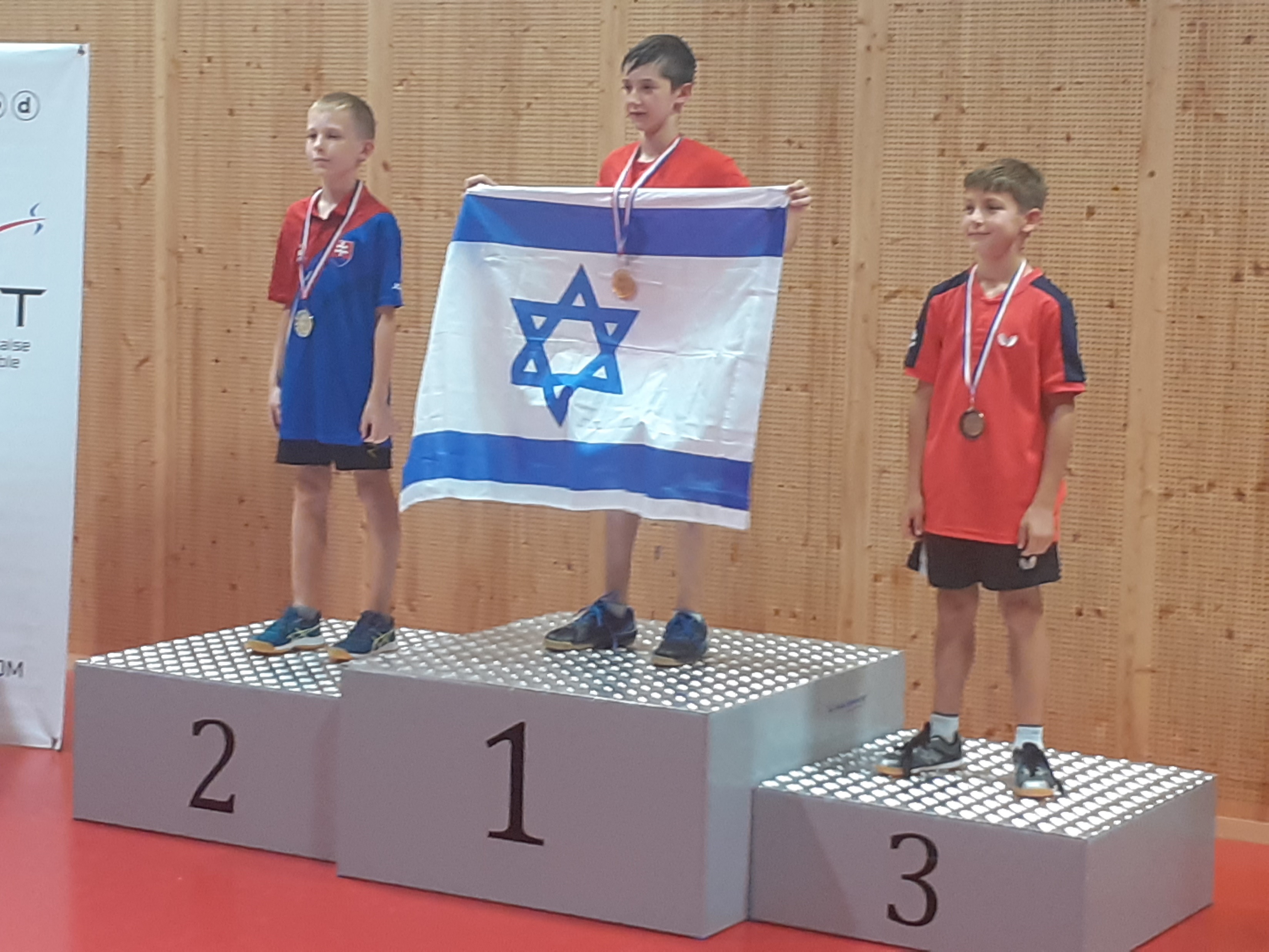 1er aux Internationaux de Charleville Mézières en -9ans
3ème  :Compétition détection Open Tibhar Star  à Tours
1er aux Internationaux du Grand Est en -9 ans
1er du Top 16 -10 ans à Chartres
Championnat de France Minime à Agen (poule)
Championnat de France Benjamin à Joué les Tours (1/4 finale en simple et double)
Finale par Classement à Ducey (1/16 finale)
Euro Mini Champ’s à Schiltigheim (35ième  / 3ieme consolante)
LBFCTT - 48 Bd de la Marne - 21000 DIJON
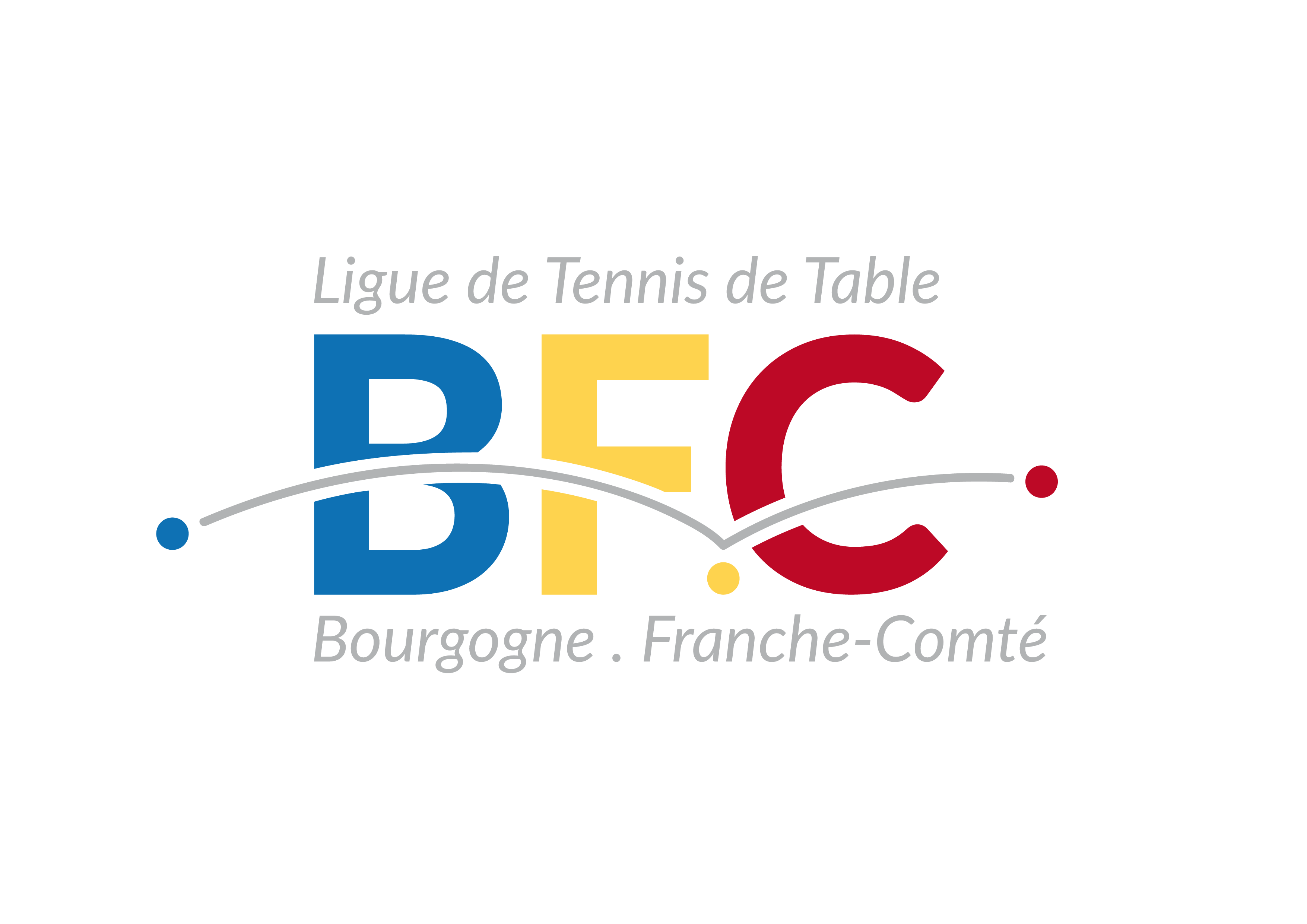 Stages
Stages régionaux à Lons le saunier et Macôn
Stage évaluation FFTT à Lyon , Chatenay Malabri 
Stage à Fréjus
Stage national  à Fontaines
Stage Européen à Ochsenhausen
Stage préparation EMC à Strasbourg
LBFCTT - 48 Bd de la Marne - 21000 DIJON
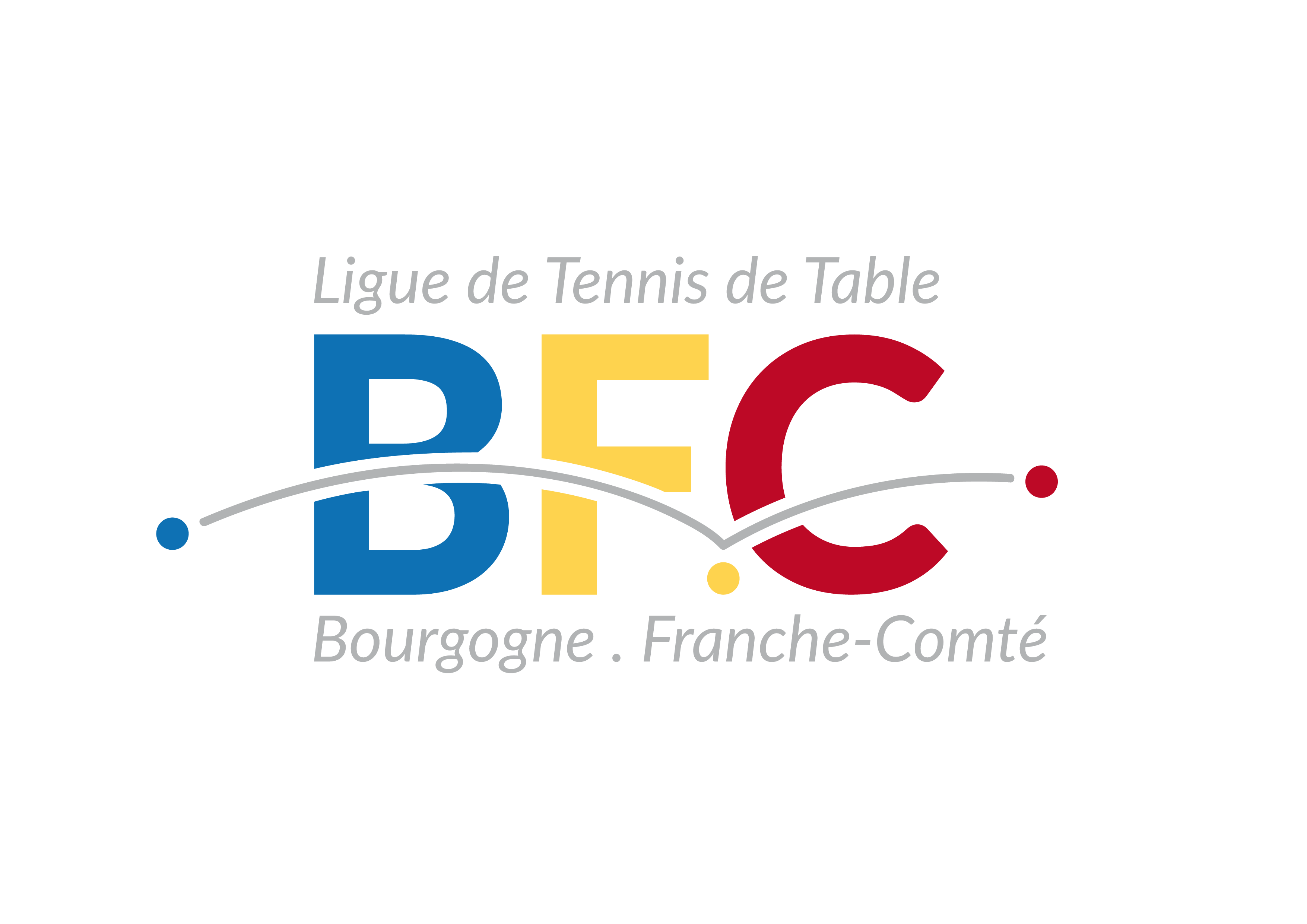 JACQUIER Clara
ASNANS BEAUVOISIN
Structure référente : Jura Ping Académie
Cadette 2
LBFCTT - 48 Bd de la Marne - 21000 DIJON
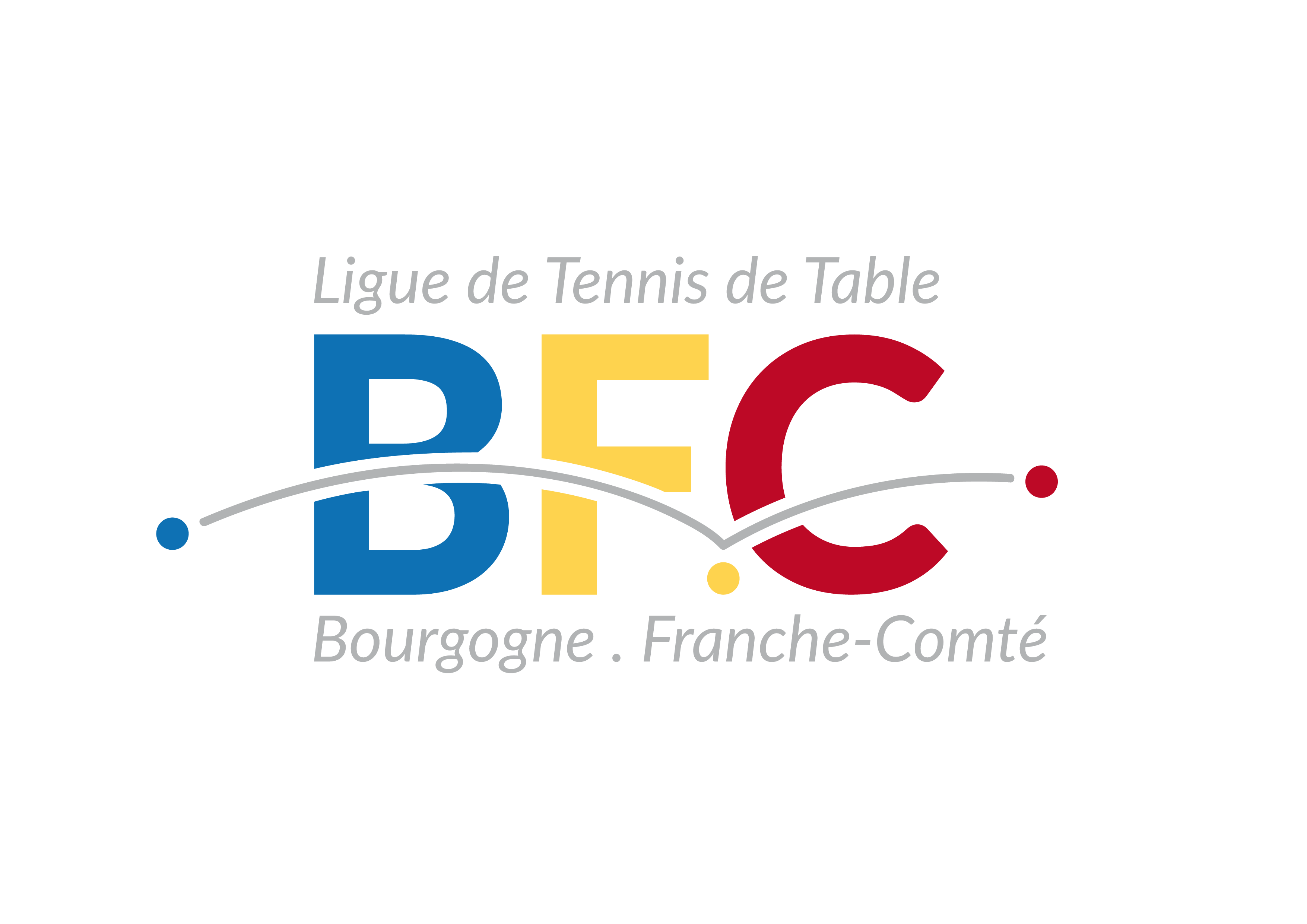 Principaux résultats
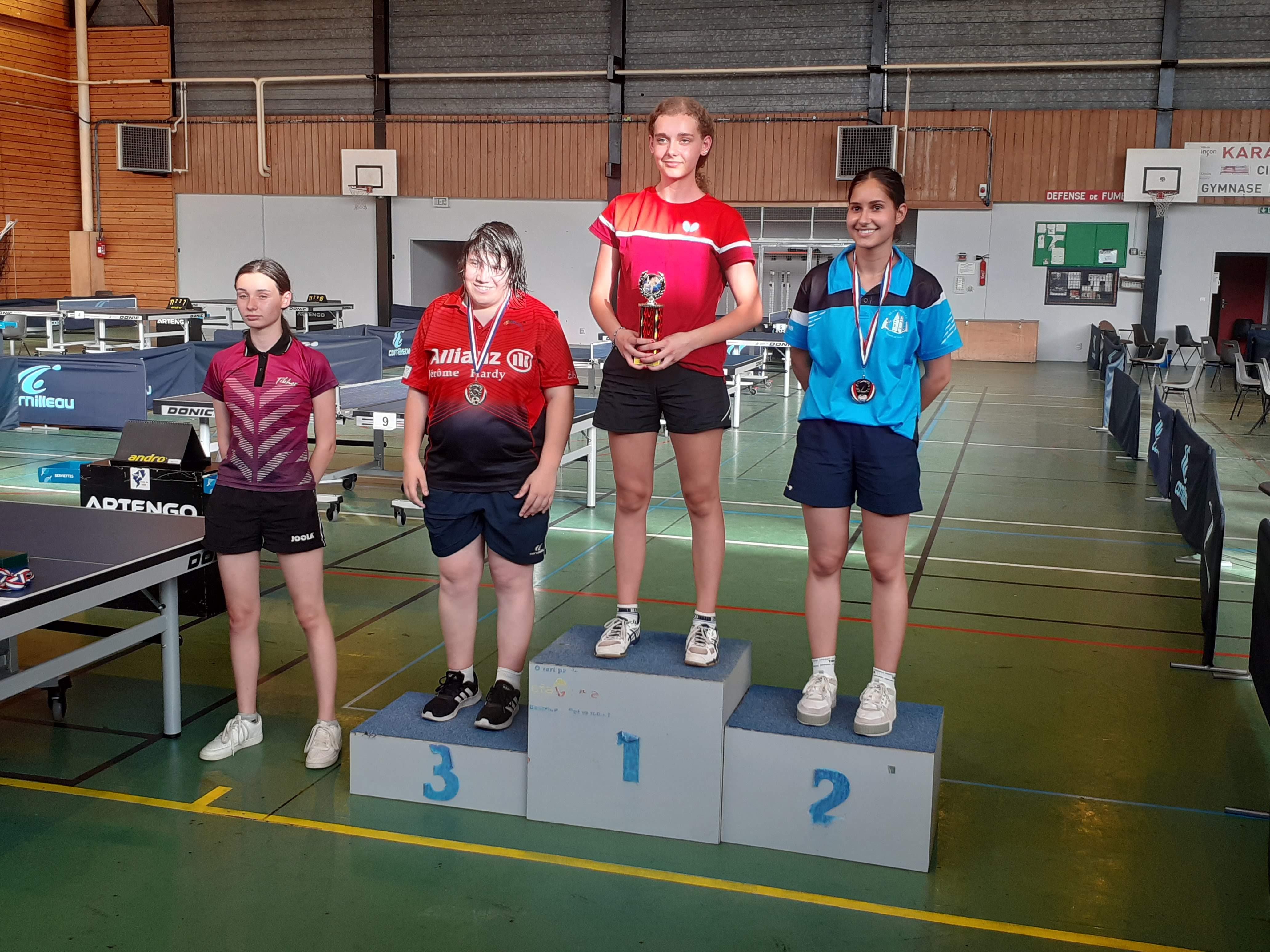 2 podiums en critérium fédéral Elite B Junior 
6ième Internationaux Jeunes du Grand Est en -15ans
Championnat de France junior à Agen  (1/16 finale)
Championnat de France cadette à Joué les Tours (1/8 en simple et ¼ en double)
Championne BFC en Senior et Junior (simple et double)
LBFCTT - 48 Bd de la Marne - 21000 DIJON
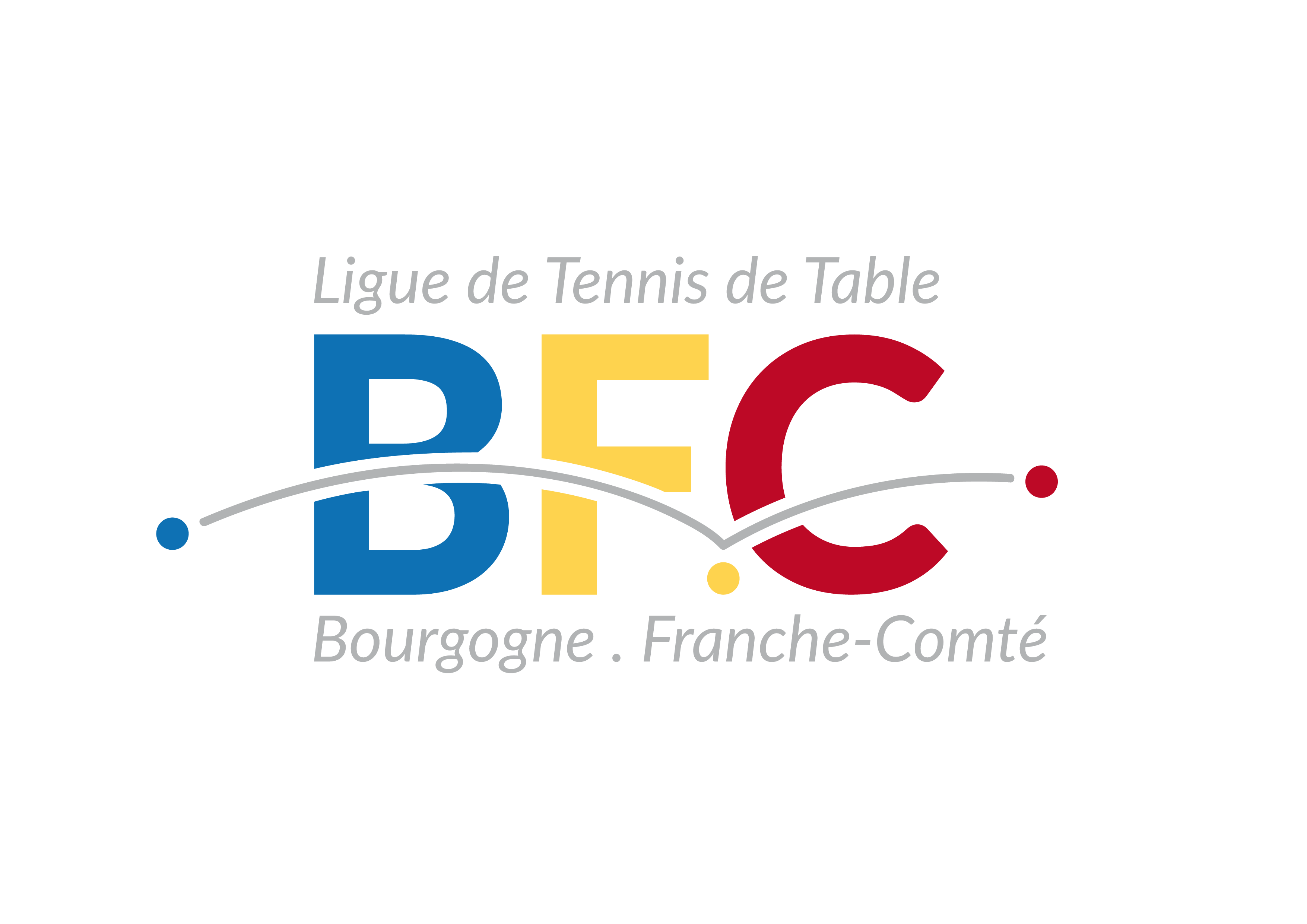 CHAUMERON Mathieu
AS VILLENEUVE LA GUYARD
Structure référente : Jura Ping Académie
Minime 2
LBFCTT - 48 Bd de la Marne - 21000 DIJON
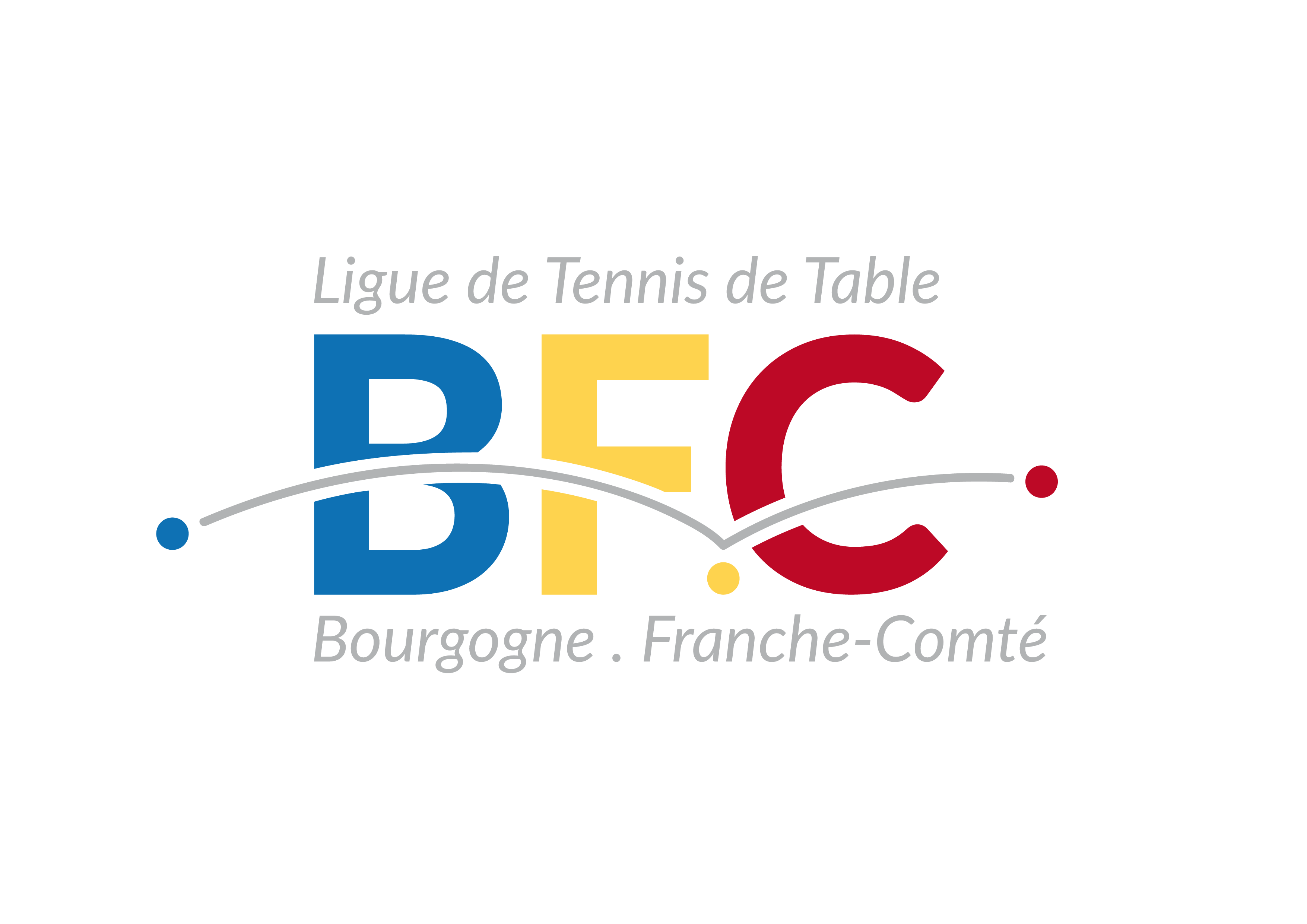 Principaux résultats
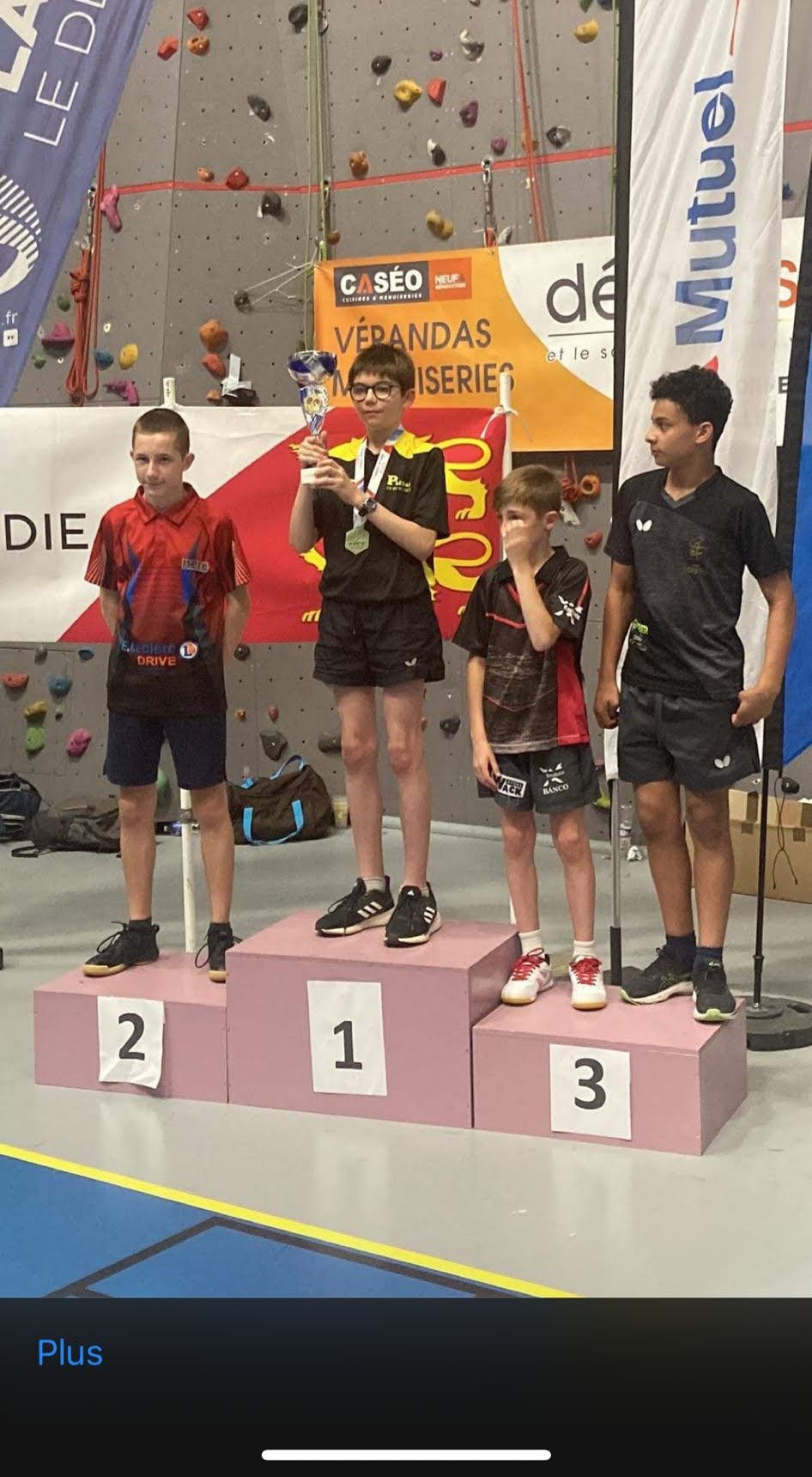 Champion de France aux Finales par Classement 

Championnat de France minime  à Agen (poule)

Euro Mini Champ’s à Schiltigheim  (57ieme consolante)
LBFCTT - 48 Bd de la Marne - 21000 DIJON
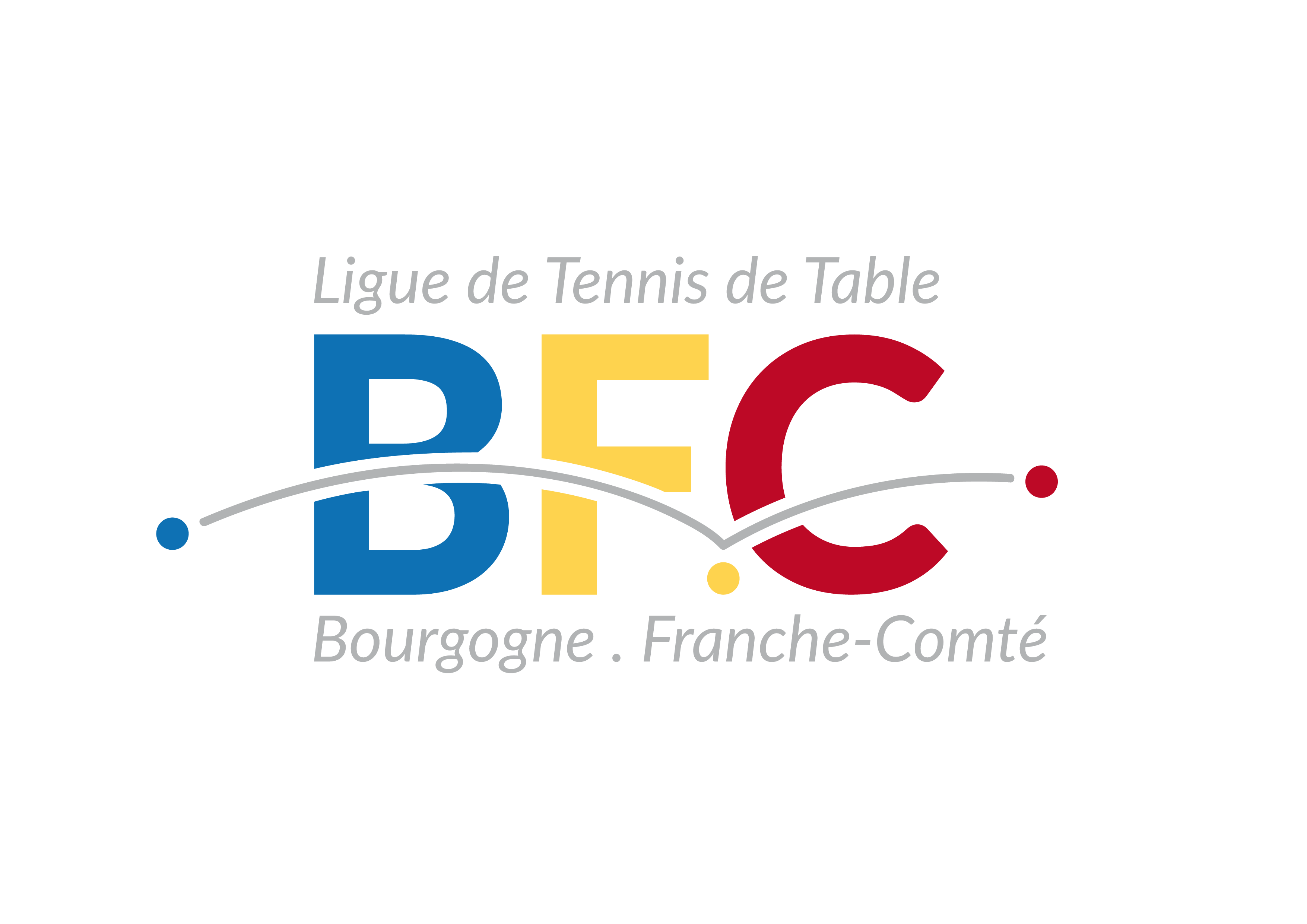 Détection
Niveau départemental
Niveau régional : Top détection à Besançon le 15 janvier
83 jeunes  dont 20 filles
2011 : (6F/ 18G)  : 
Faucogney Gabrielle(Vauvillers), Amet Yelena(Chagny), Gany Luce (Vesoul)
Vuillier Gabriel (TT Dijon), Tchaoussoff Anthonin (Les Auxons)
2012 : (5F/ 18G) :
Jacquier Léonie (Asnans) , Xu Loucie (ESP Lons),  Deloye Chloé (Vauvillers)
Pasteur Jules (Pouilley Vignes), Lecroc Guenole (Pouilley Vignes), Battaglia Honore (ASM Belfort)
LBFCTT - 48 Bd de la Marne - 21000 DIJON
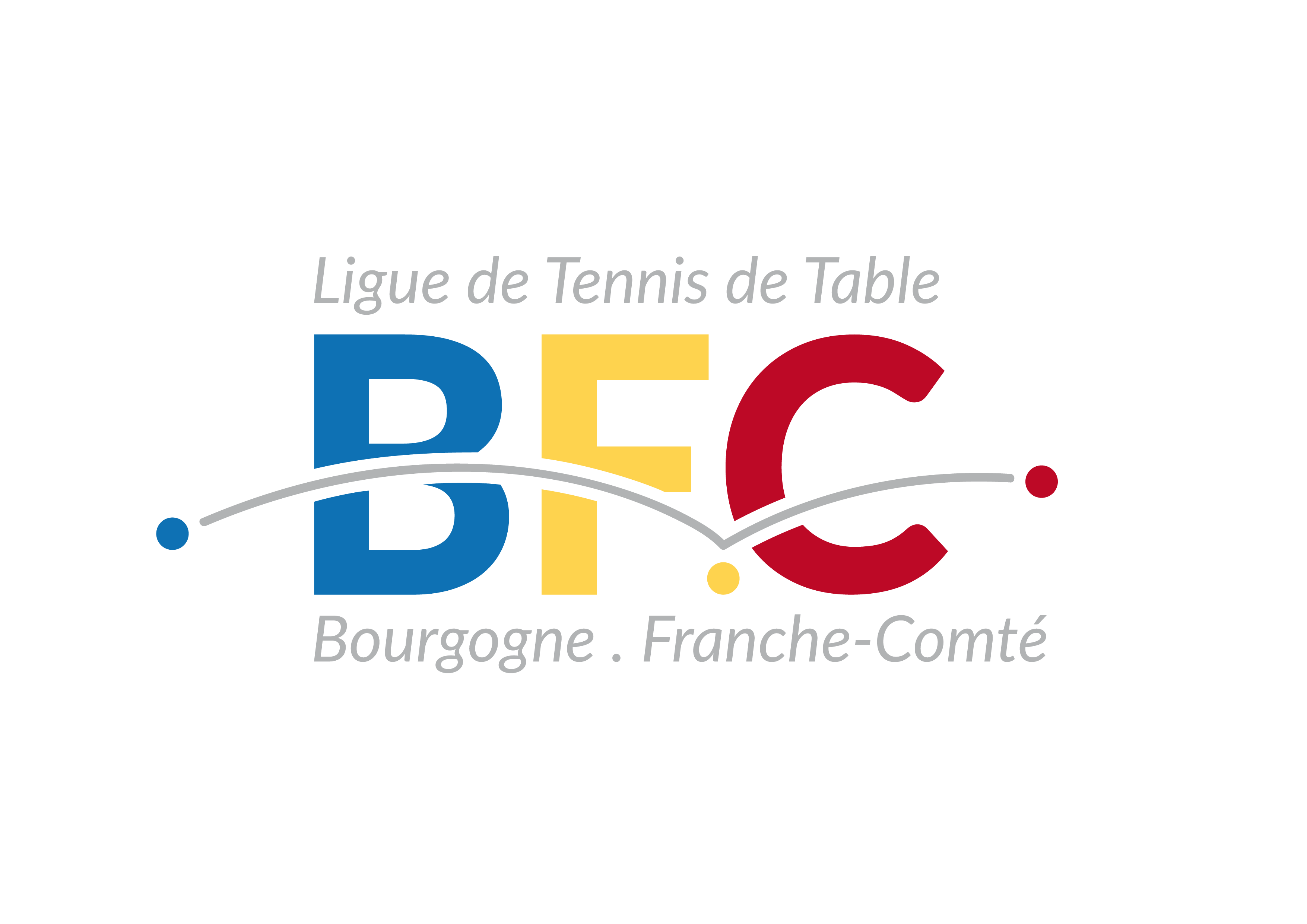 Détection
2013 : (6F / 16G) :
Pannier Aileen (Coulanges les Nevers) , Parmentier Rose (EM Vesoul), Feisthammel Emeline (Vauvillers)
        Corbet- Plessy Gabin (ESTTAppoigny), Henry Eliott (Vesoul),  Ménaucourt Nathéo (Vauvillers)

       2014 et + (3F / 9 G) :
                   
      Monin Luna (Semur), Mancassola Laure (Val St Eloi),  Castillo-Raymond Anna (Sennecey)
      Colombin Louis (Vauvillers), Ponnelle Milan (Talant), Romba Touflet Tiago (Chevigny TT), Krouk Kais                       (USP Saint Vit)
LBFCTT - 48 Bd de la Marne - 21000 DIJON
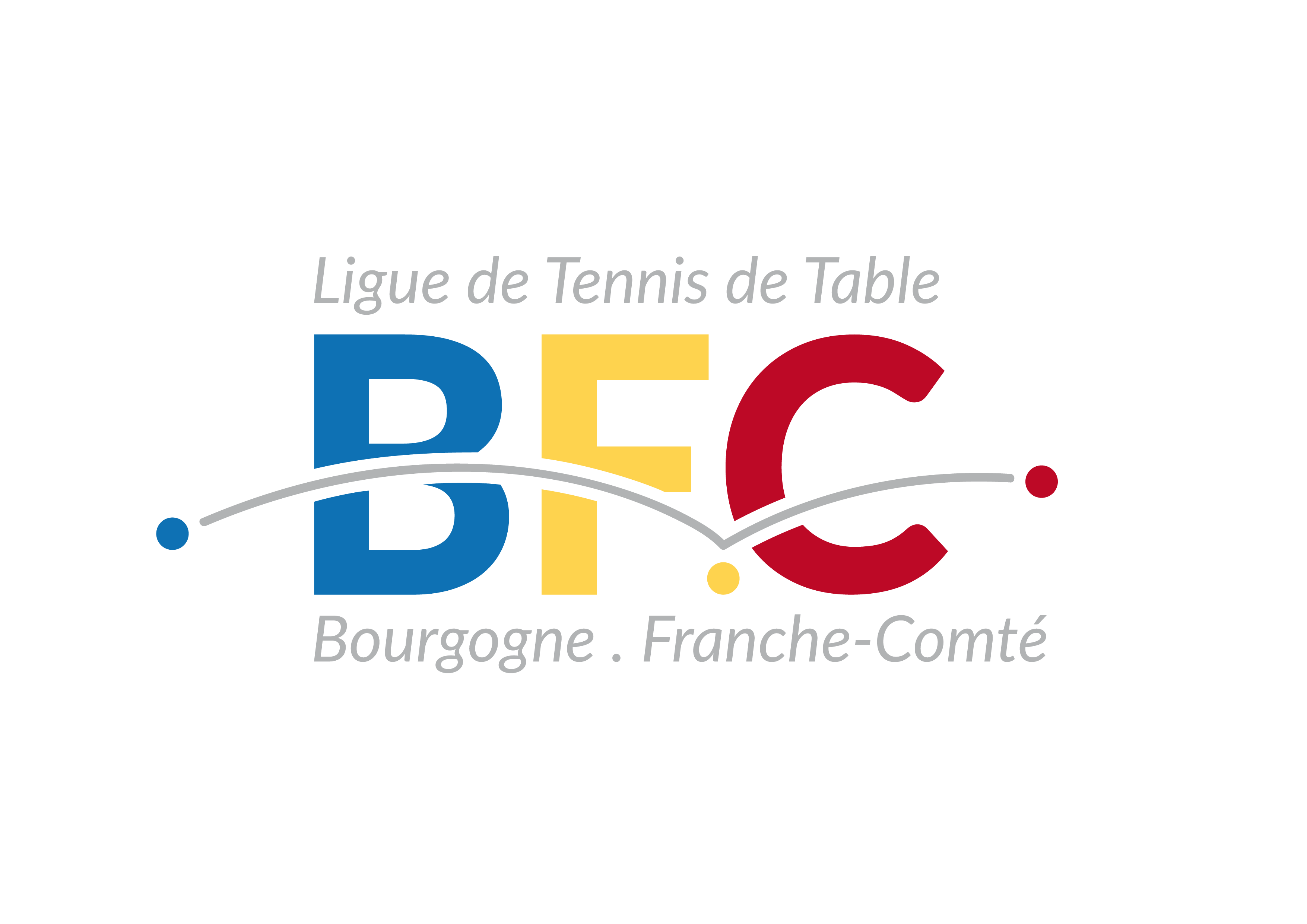 Détection
Stages :
Toussaint : 3 jeunes intégrés stage régional (Marin , Eliott, Anthonin) à Lons du 25 au 29 octobre 2021
Noel : 4 joueurs intégrés au stage régional (Marin, Gabrielle, Eliott, Anthonin) à Lons du 20 au 22 décembre
Hiver : 15 joueurs de 2011 à 2014 à Lons du 14 au 18 février
Avril : 11 joueurs de 2011 à 2013 à Lons  du 18 au 22 avril
Stage National à Fontaines du 26 juin au 3 juillet : Marin (2012) et Gabin (2013)
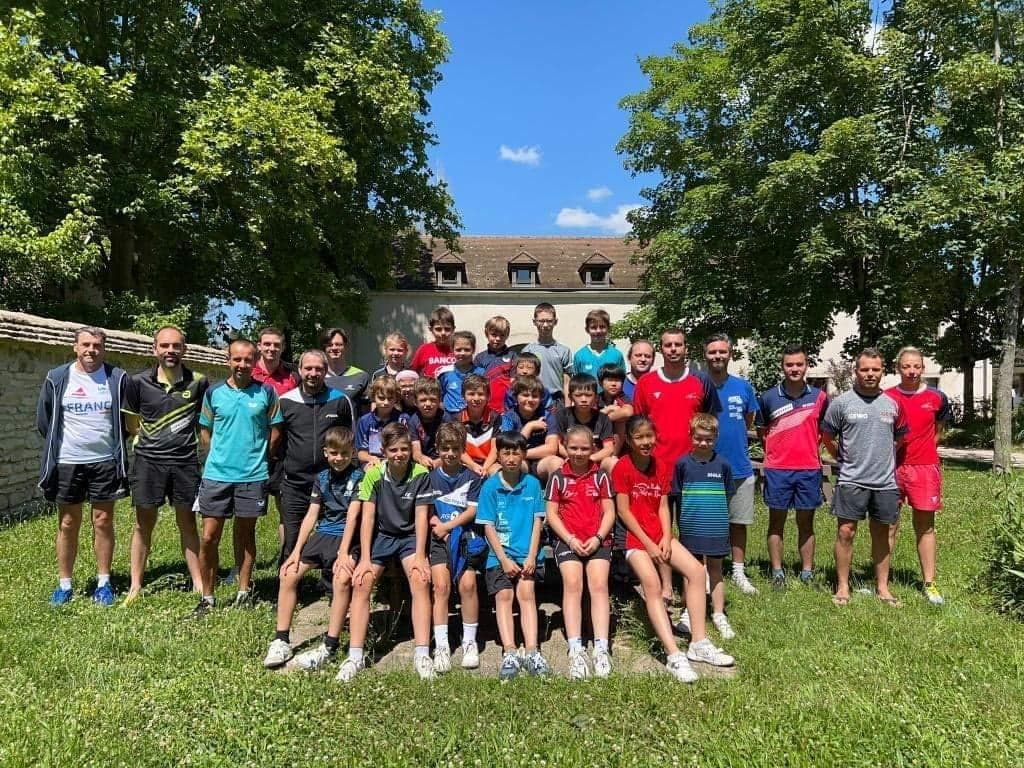 LBFCTT - 48 Bd de la Marne - 21000 DIJON
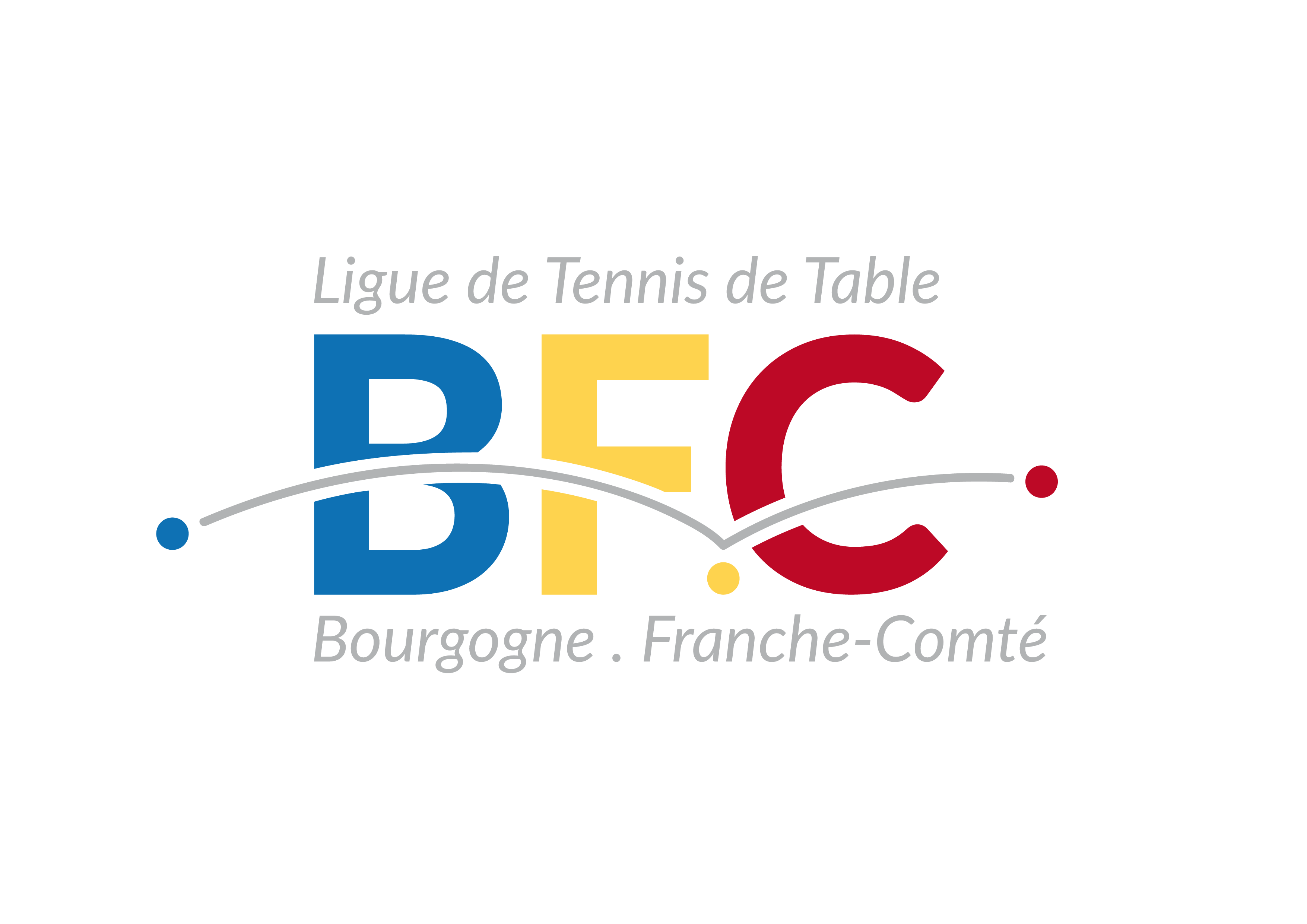 Projet Détection
Groupe détection départemental :  un référent par département
•Suivi entre référents départementaux, la structure référente et référents régionaux.
•Identification de jeunes joueurs du département (PPP, journée découverte + tests, école, compétition jeune de club et départemental…)
•Sélection départementale (référent envoie la liste départementale ainsi que les joueurs susceptibles d’intégrer le groupe détection régional)
•Compétition départementale et critérium fédéral, jouer en championnat par équipe adulte pour les plus confirmés.
•Ligue informe un programme global de détection (+ outils, liens…)
LBFCTT - 48 Bd de la Marne - 21000 DIJON
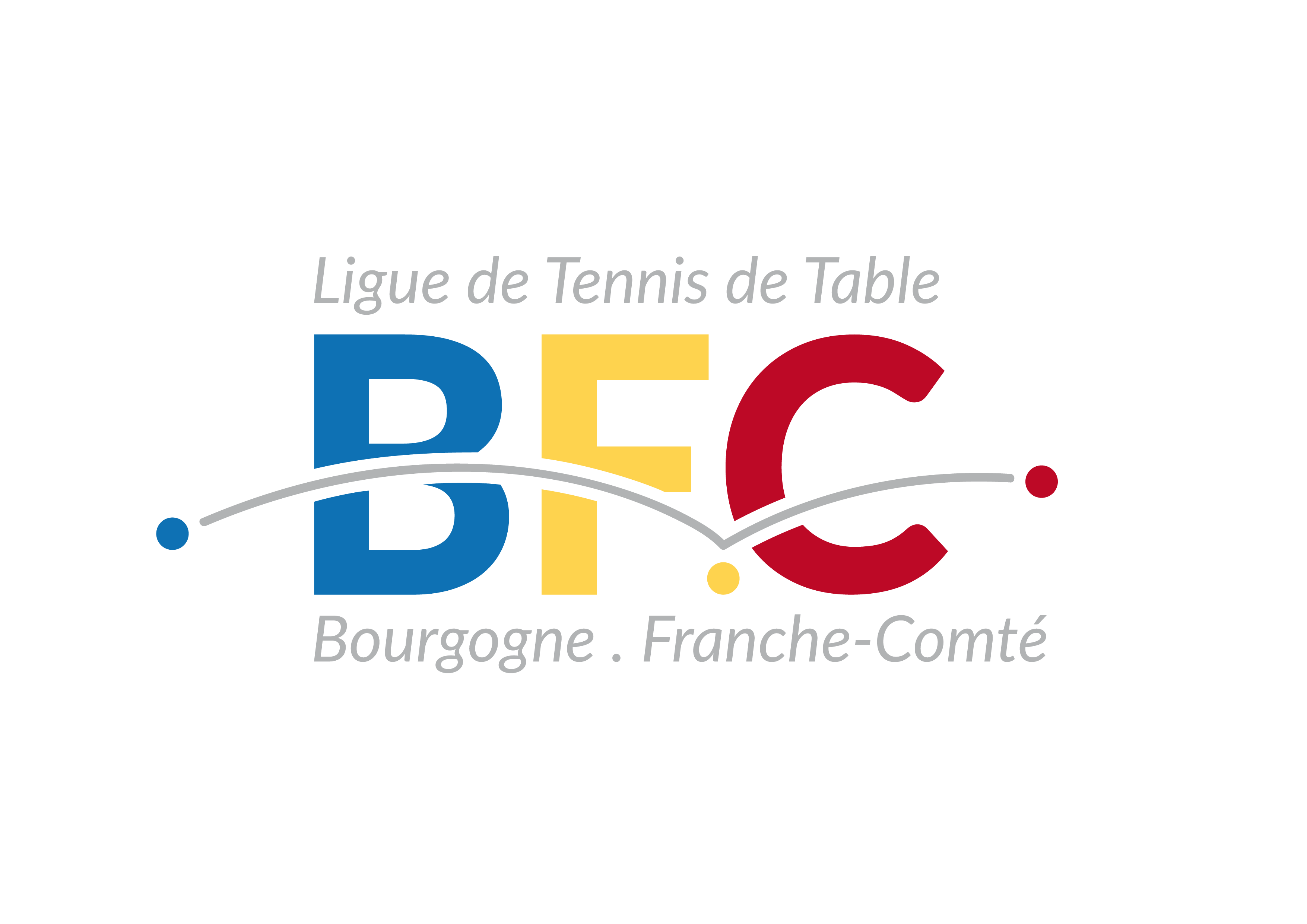 Projet Détection
Accompagnement détection Groupe régional :
 Joueurs identifiés et possibilité des nouveaux détectés pendant la saison
Proposition :
•  Participer au critérium fédéral, sortie IJGE , sorties nationales si possibles mini com’s (avec Comité), Open jeune Tibhar Star à Tours (sélection nationale), tournois…
• Participer aux stages régionaux et regroupements quand sélectionnés
• Jouer dans les structures référentes (programme à établir entre l’entraîneur de club et les référents départementaux et régionaux)
• Volume entrainement adapté (6 à 10h/sem) (3 à 5 séances/ semaine) et suivi avec  la structure référente et le groupe détection départemental..
LBFCTT - 48 Bd de la Marne - 21000 DIJON
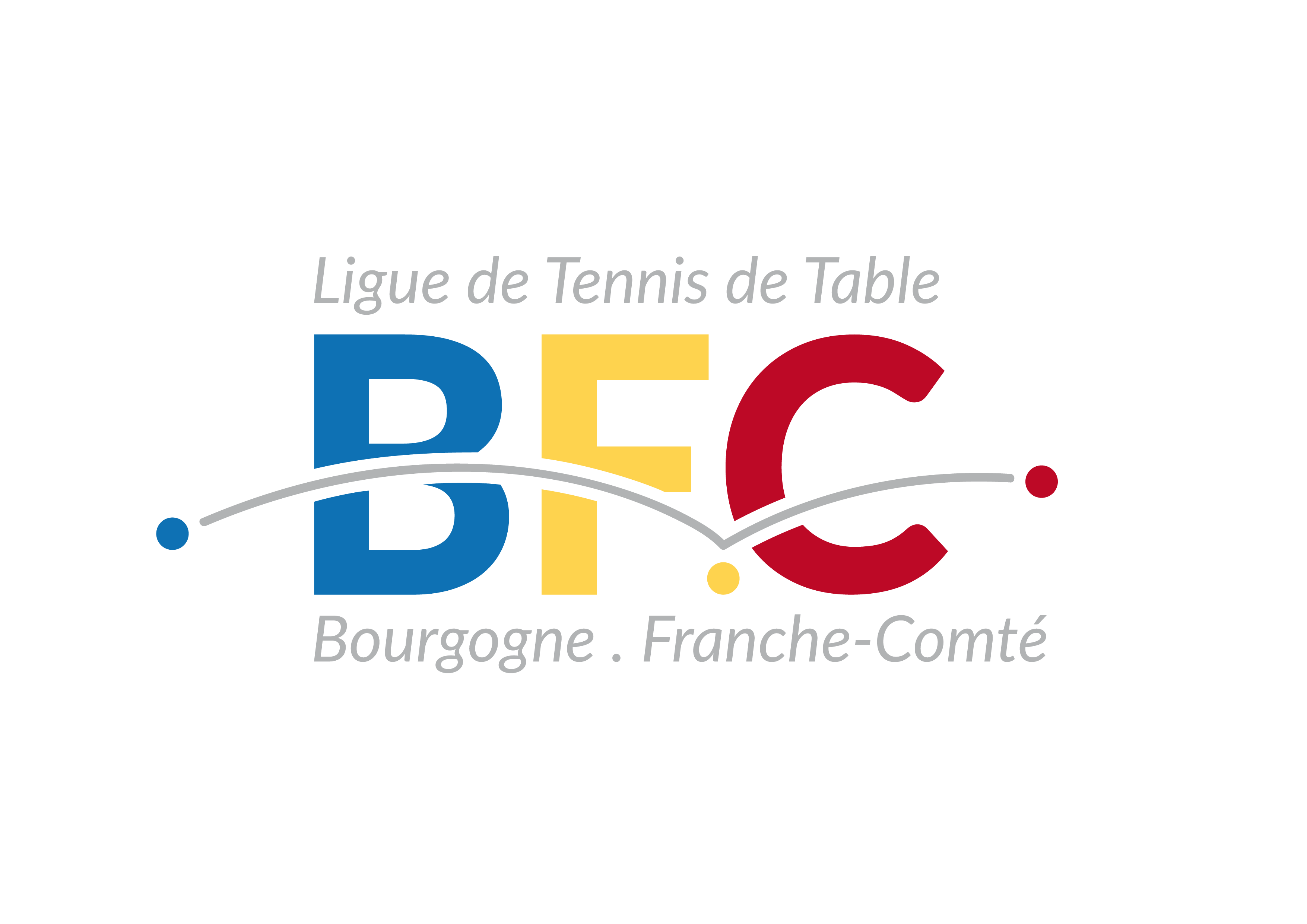 Projet Détection
Proposition (suite) :
•Le joueur doit avoir au moins une séance individuelle dont panier de balle (cadre qualifié), séances collectives avec jeunes et adultes, jouer sur différents profils (raquette combi, attaquant, défenseur, contre initiative…)
•Aide financière de la Ligue pour les joueurs sélectionnés dans le groupe détection régional (2013 à 2015)
Possibilité pour les 2012 sélectionnés qui remplissent le cahier des charges (profil, résultats, et structure d’entraînement) d’intégrer le groupe régional détection.
LBFCTT - 48 Bd de la Marne - 21000 DIJON
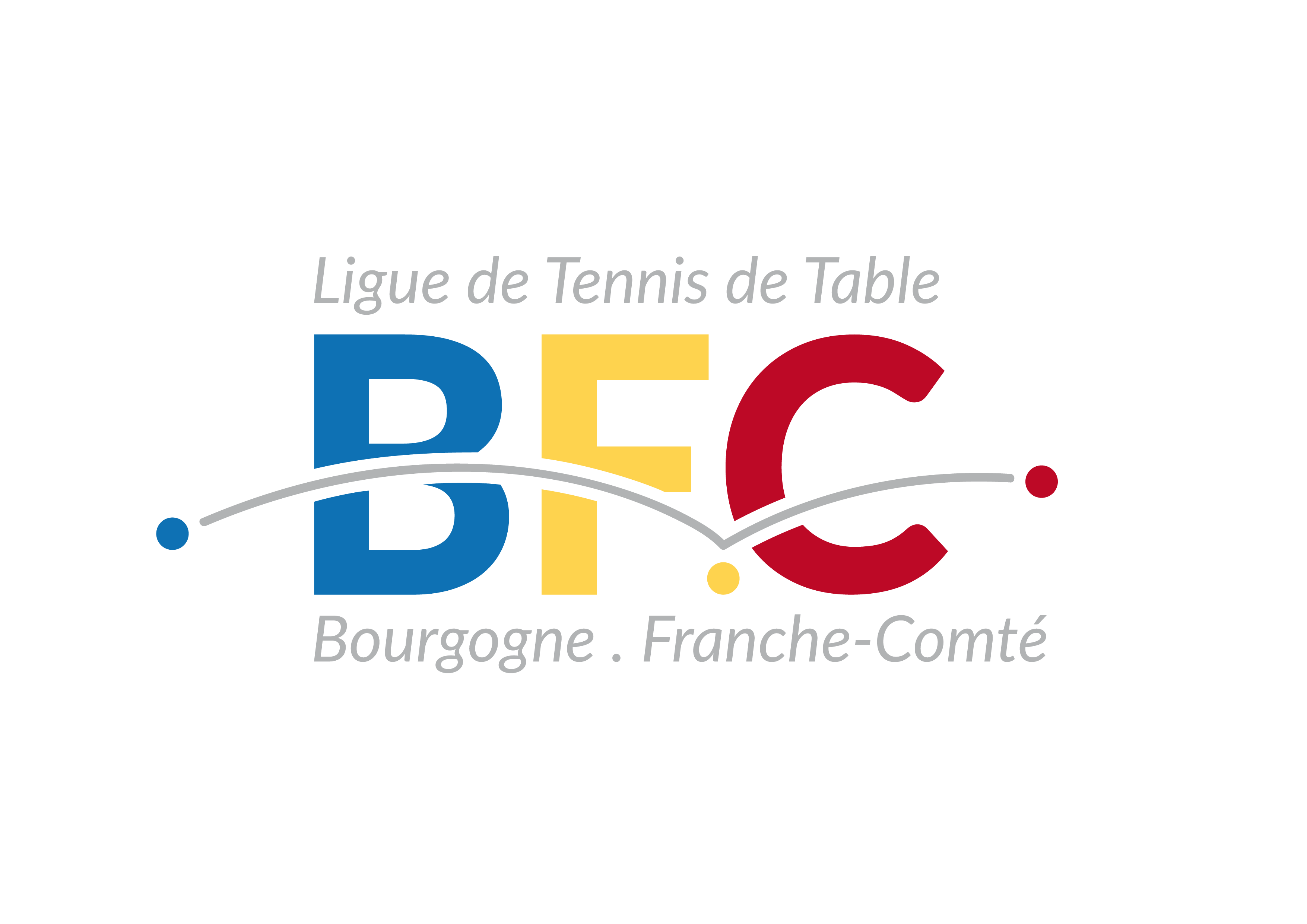 MERCI DE VOTRE ATTENTION
LBFCTT - 48 Bd de la Marne - 21000 DIJON